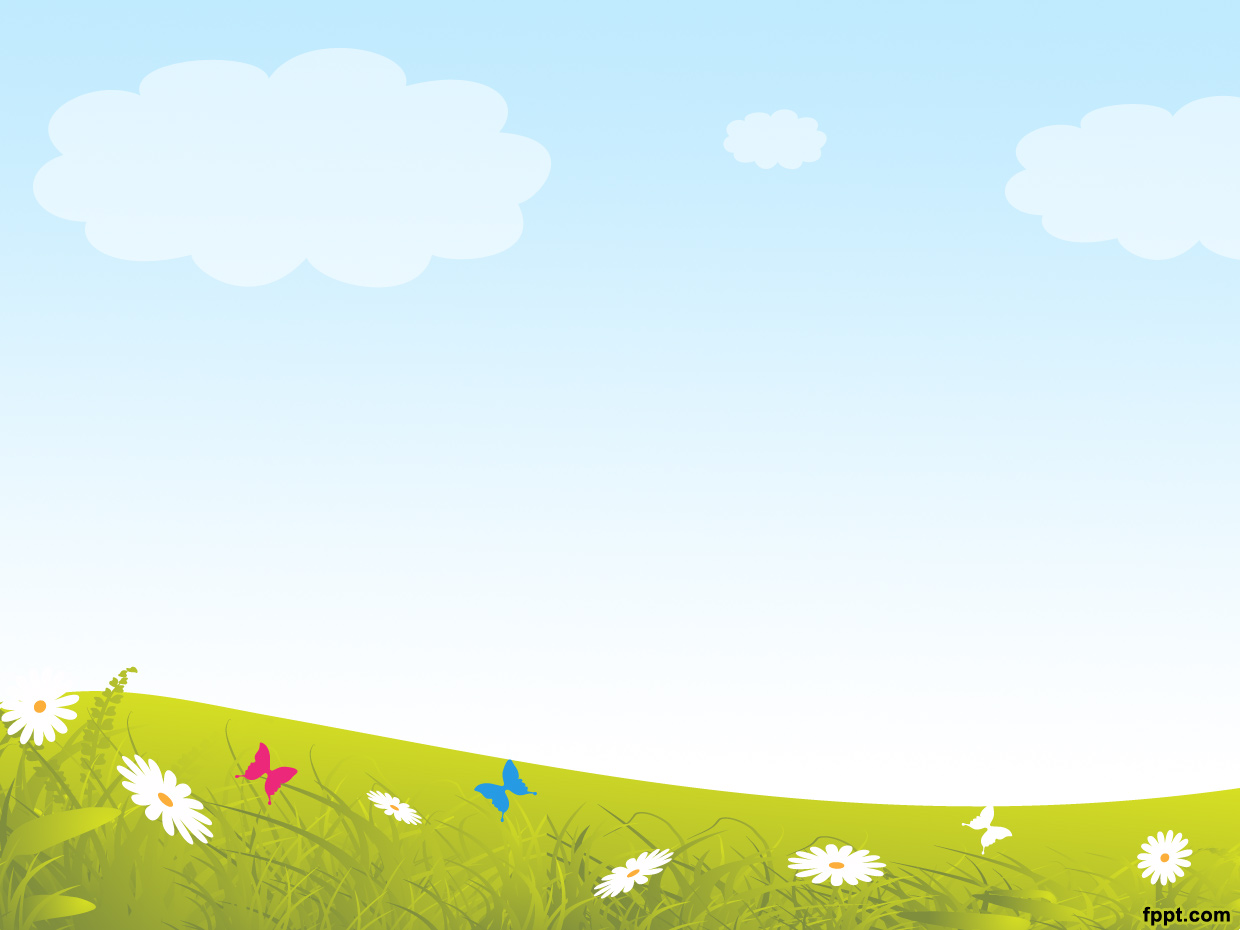 Я ребенок
я  имею право
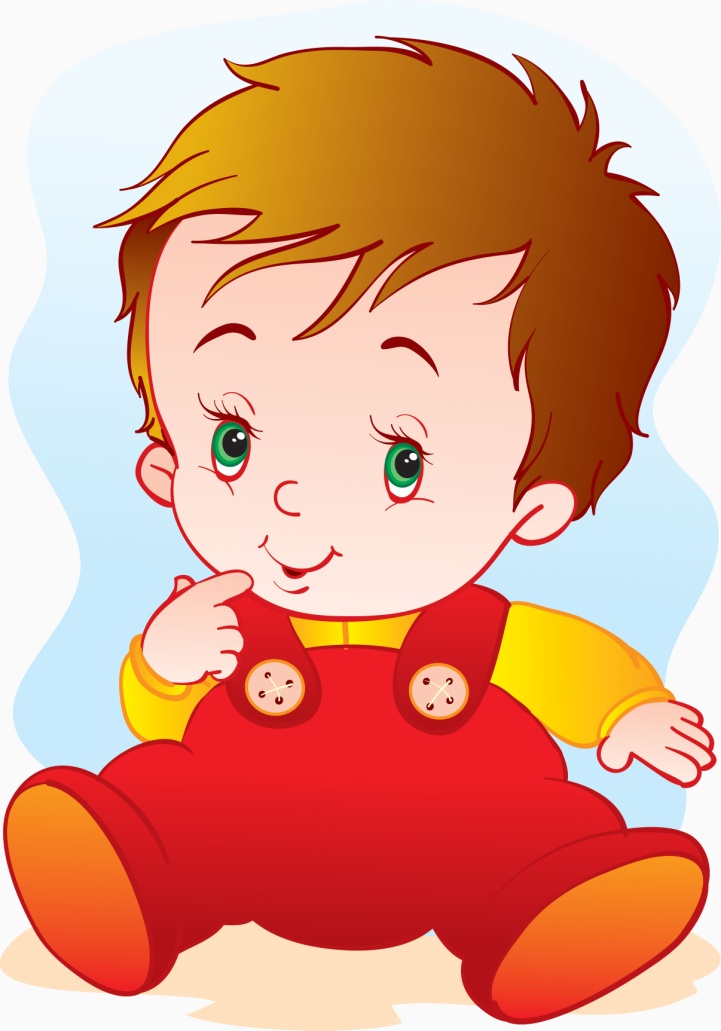 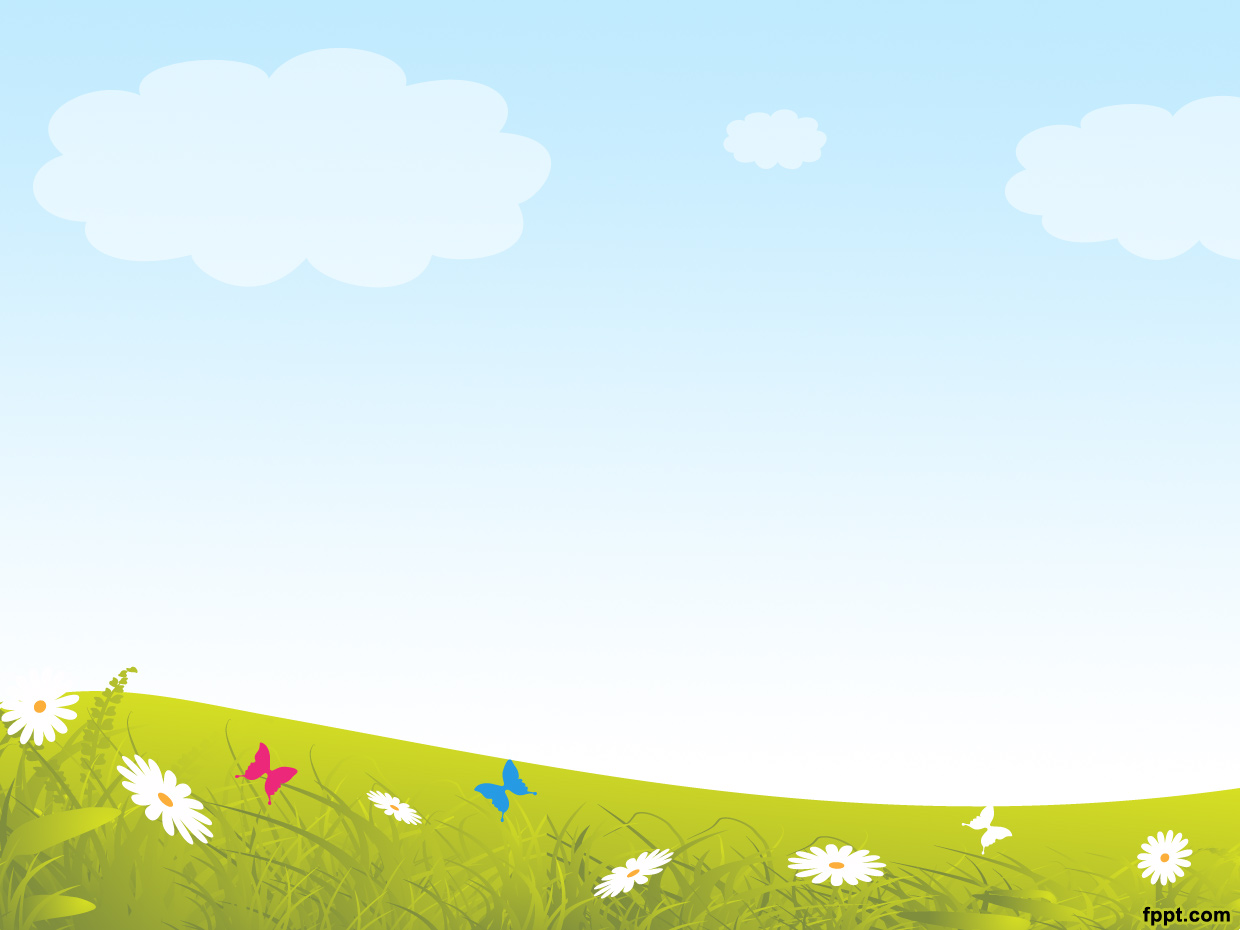 Право на жизнь
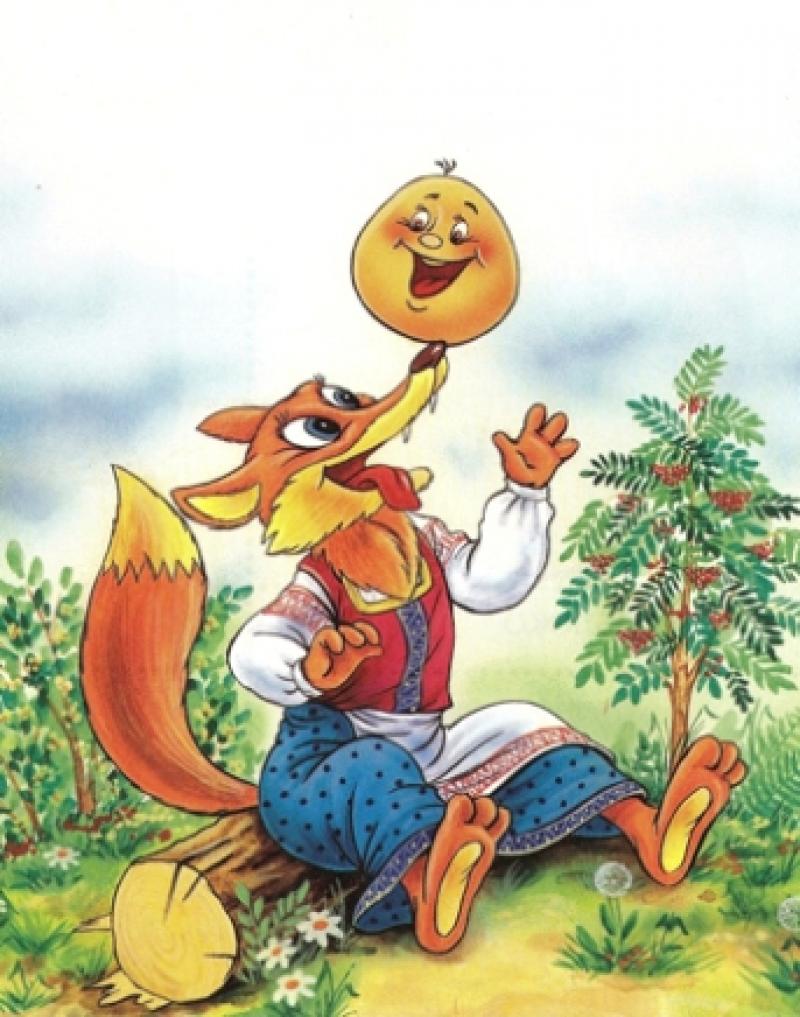 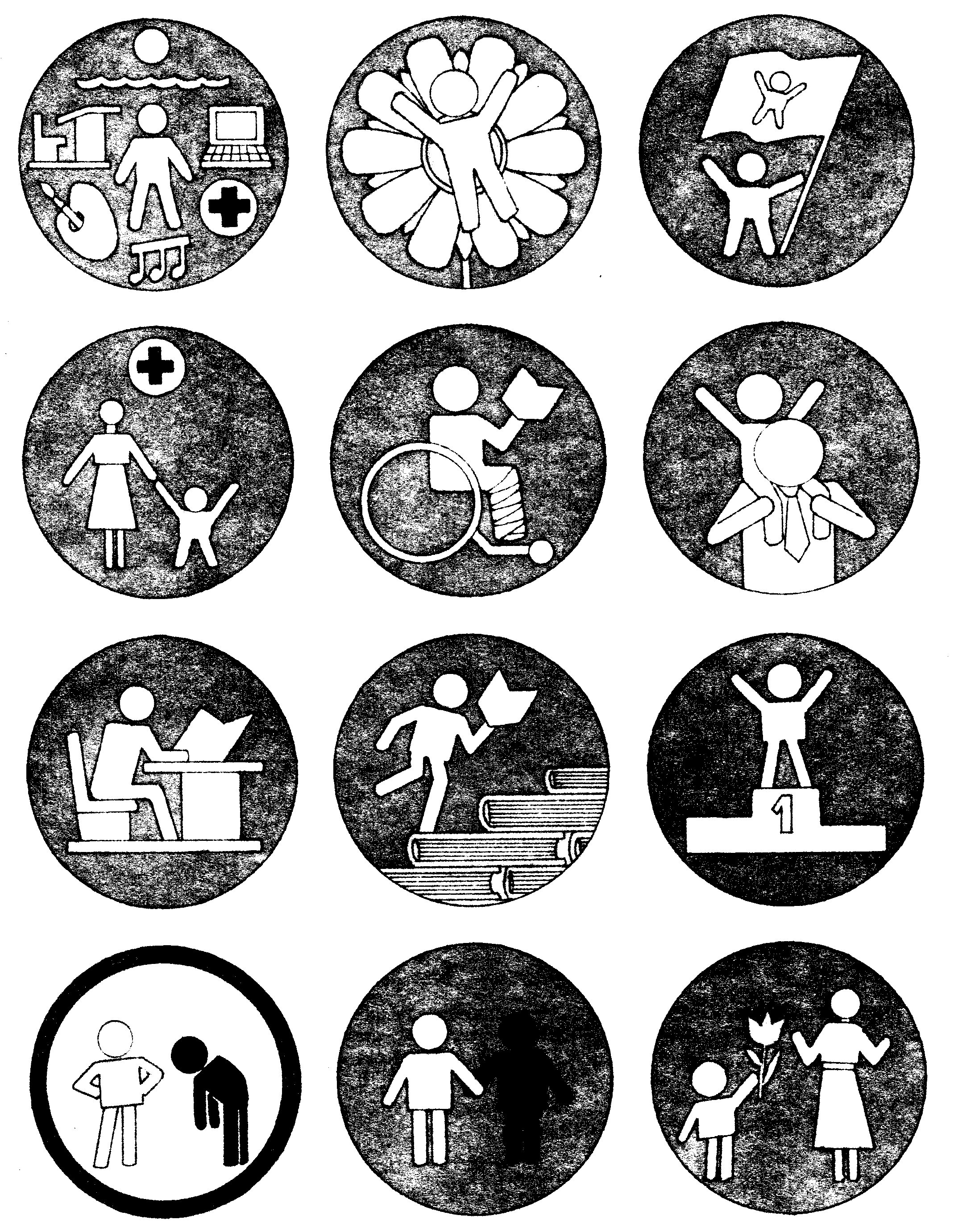 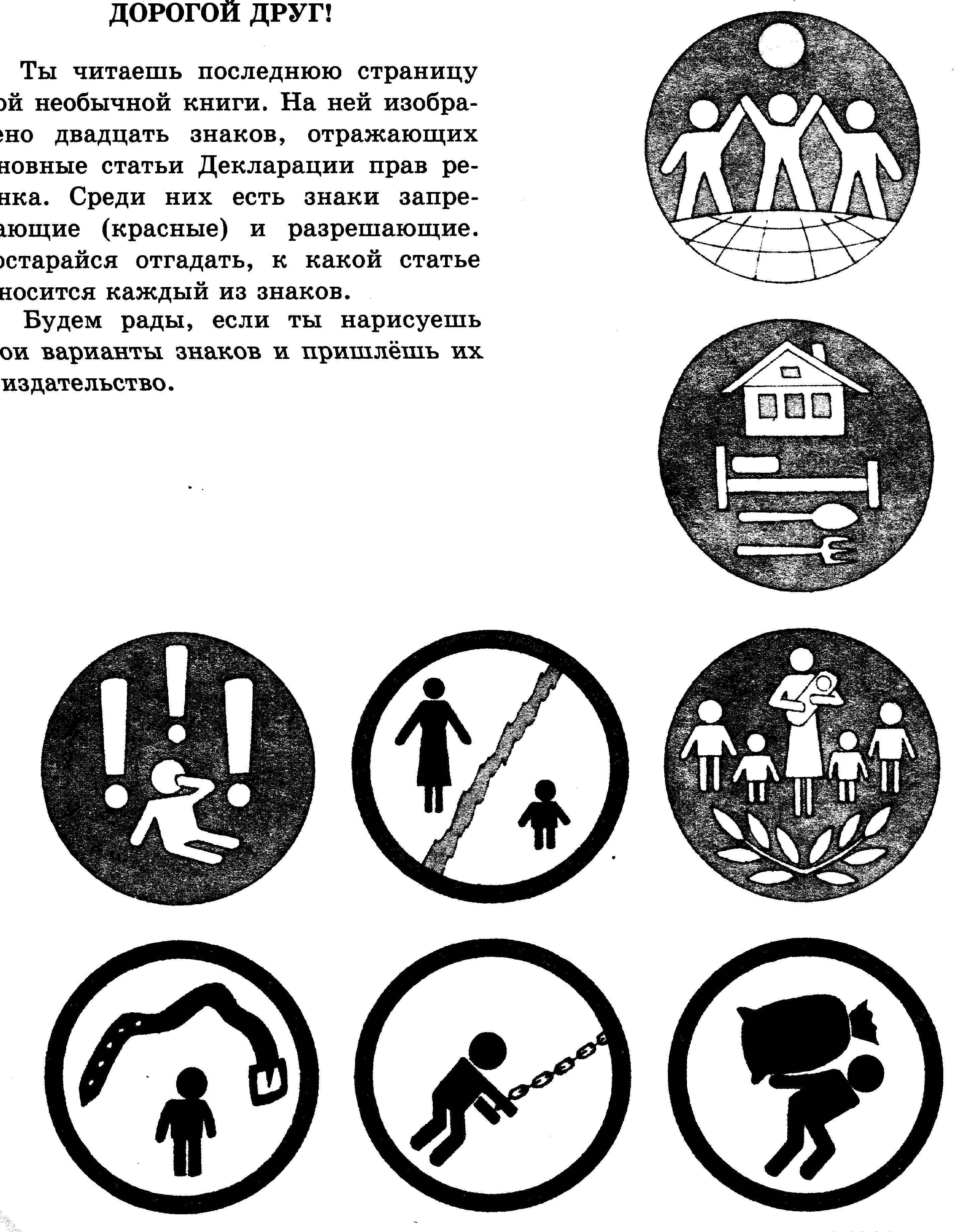 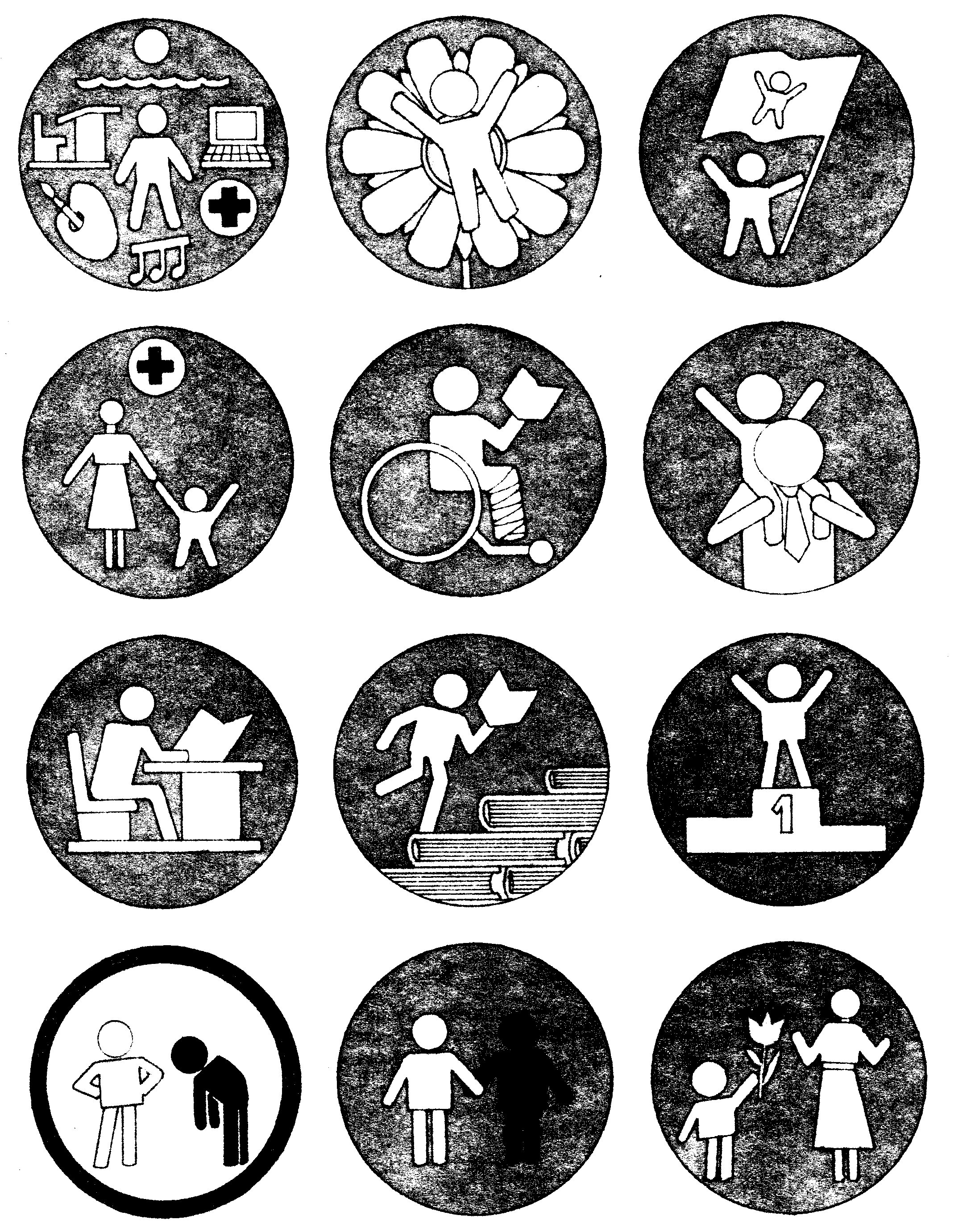 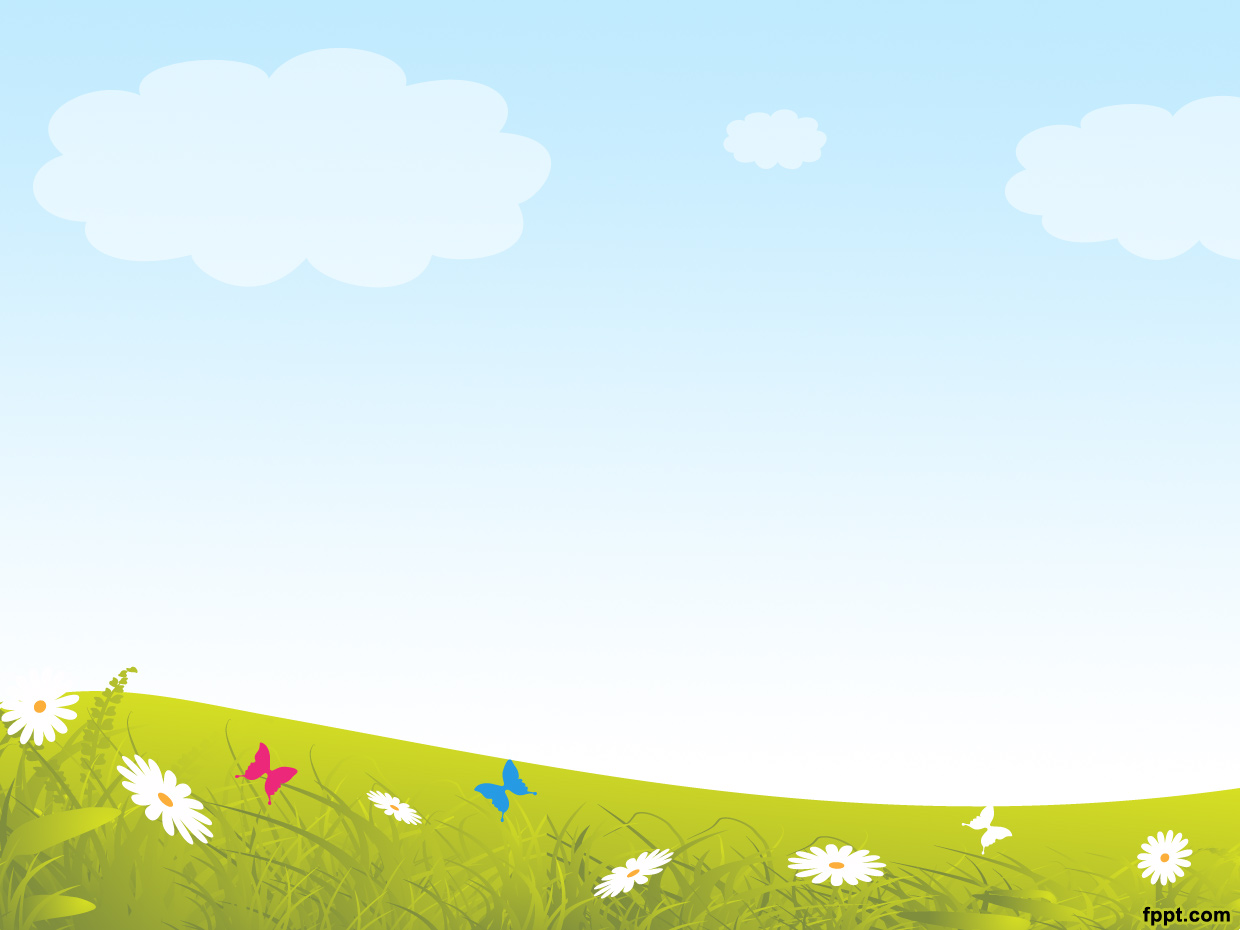 Право на имя
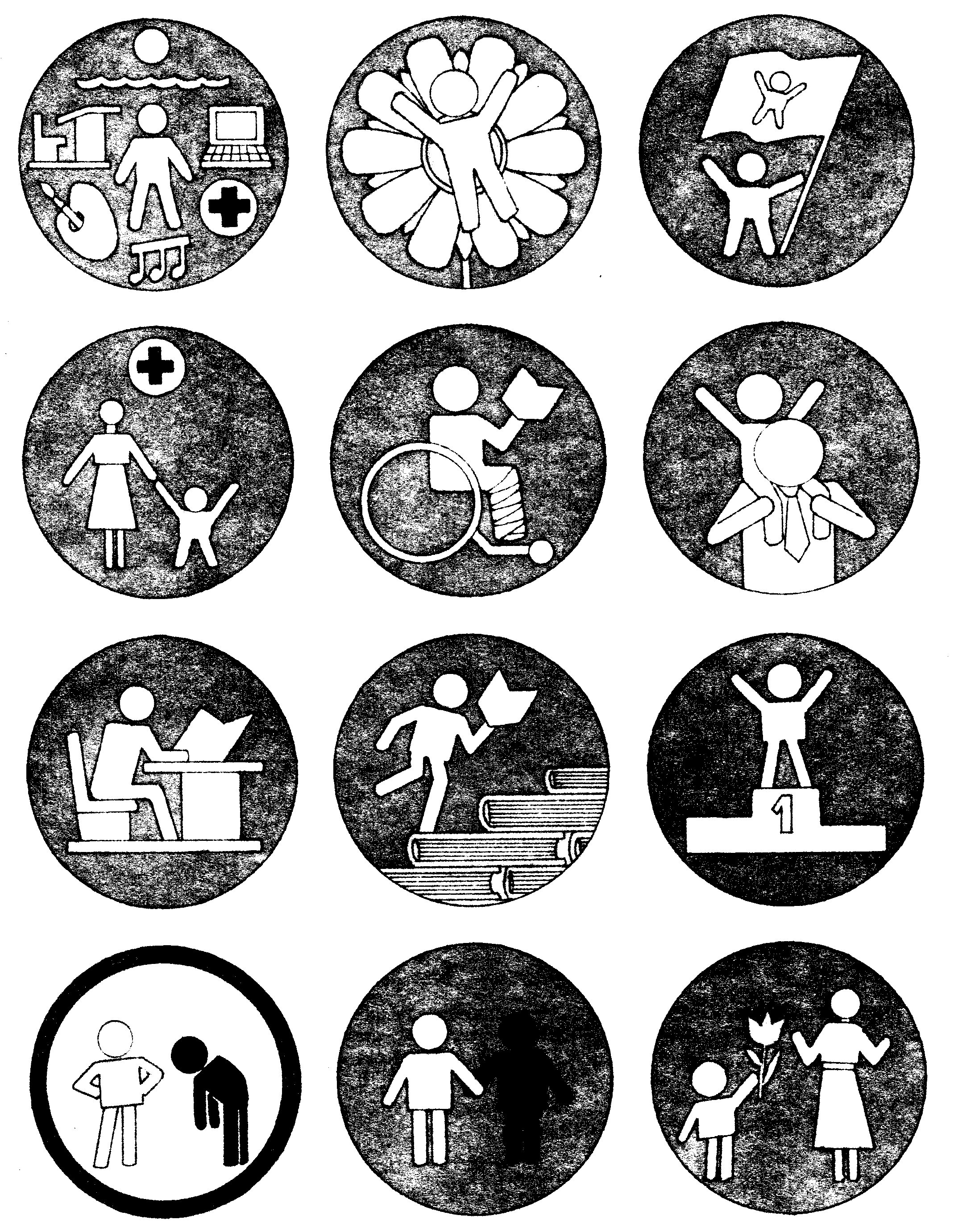 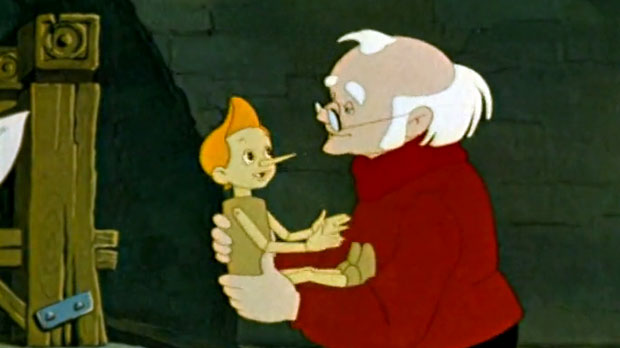 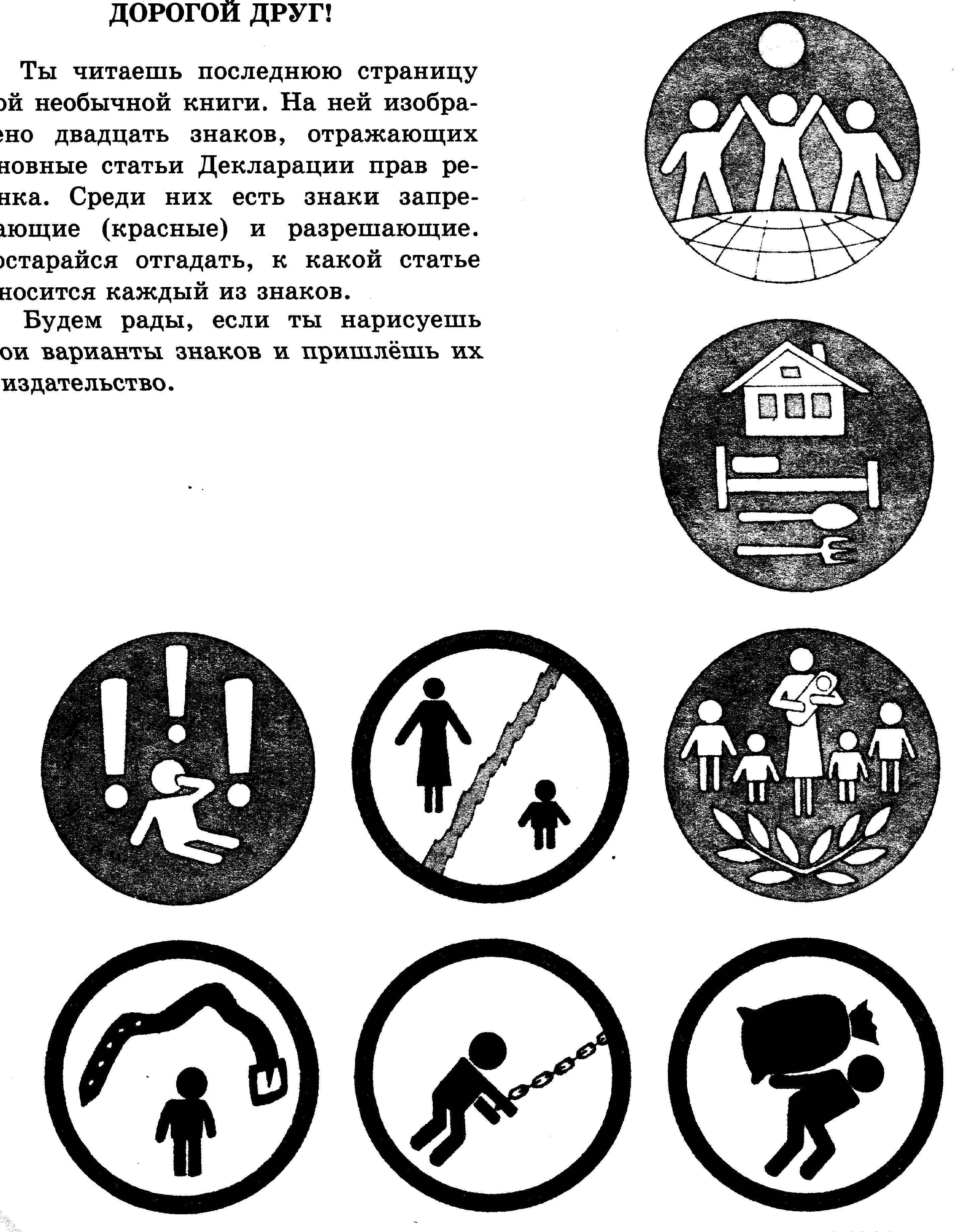 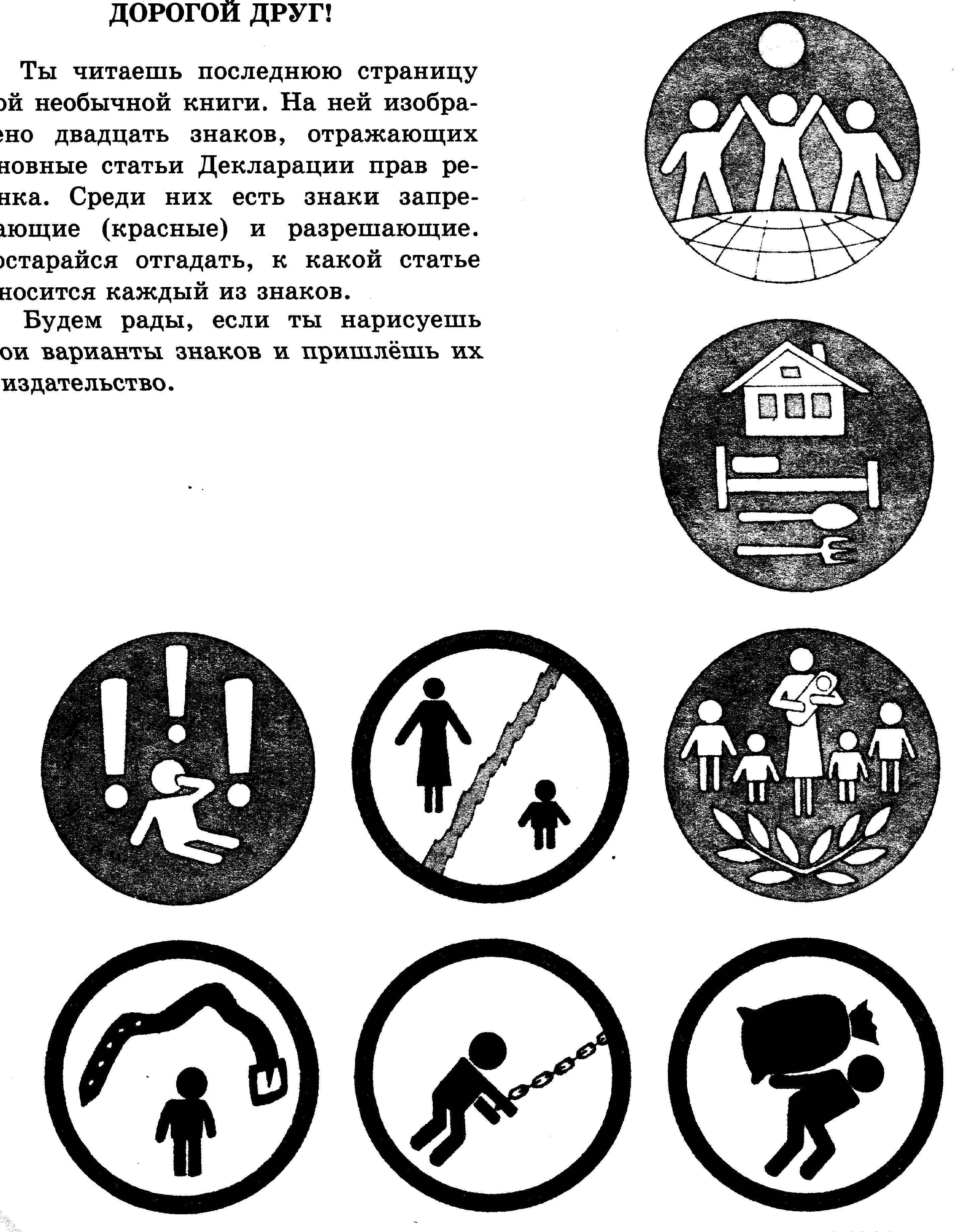 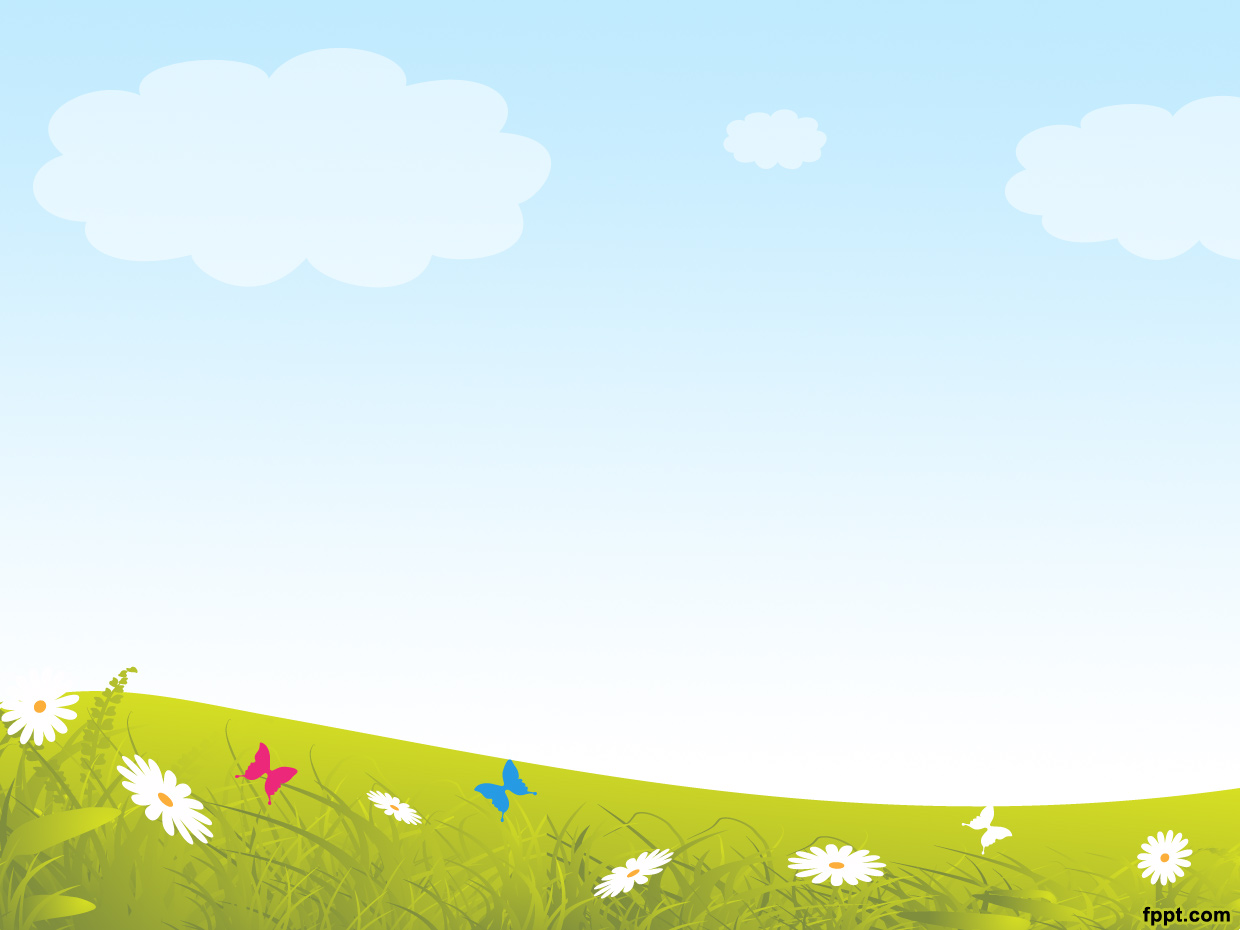 Право иметь семью
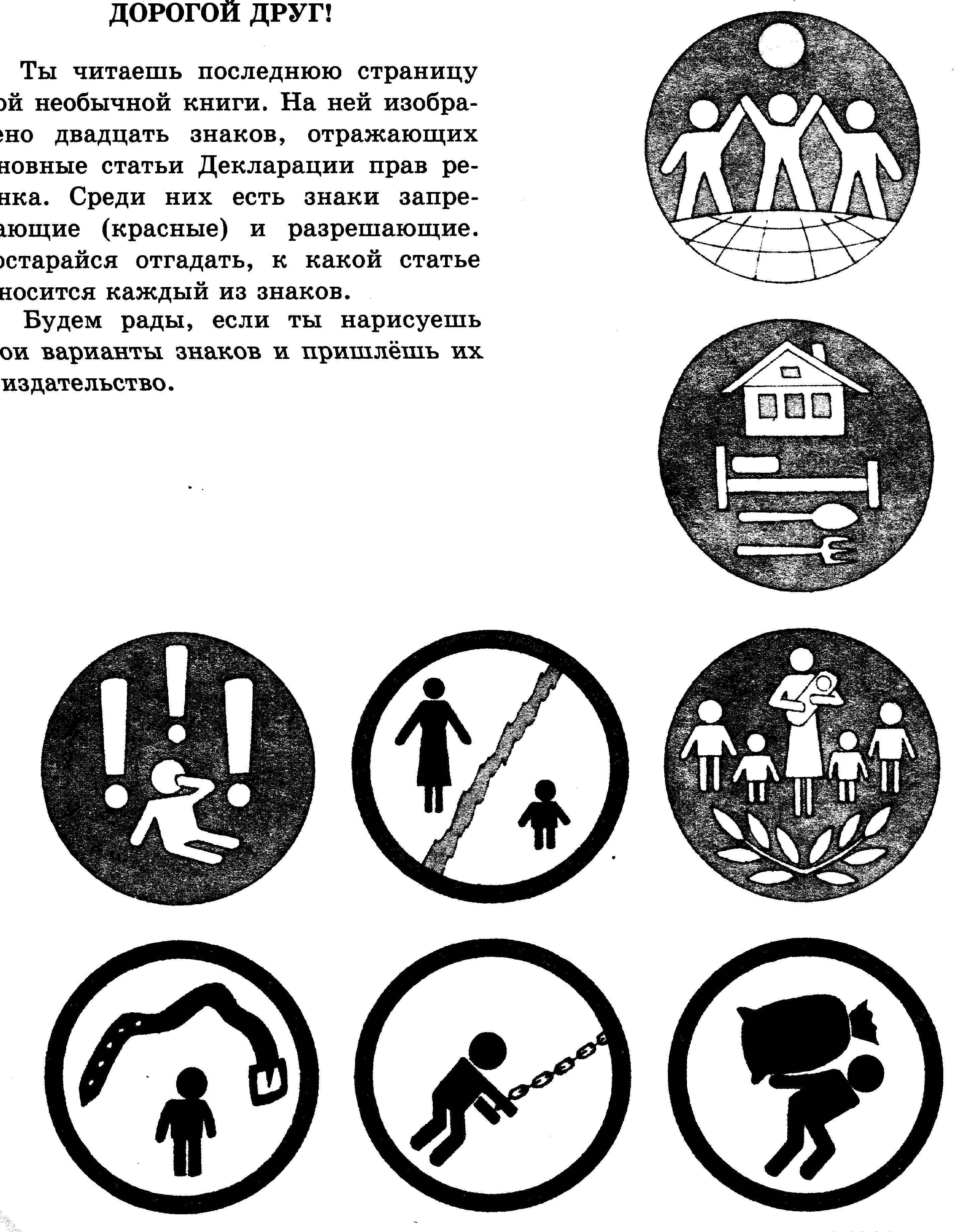 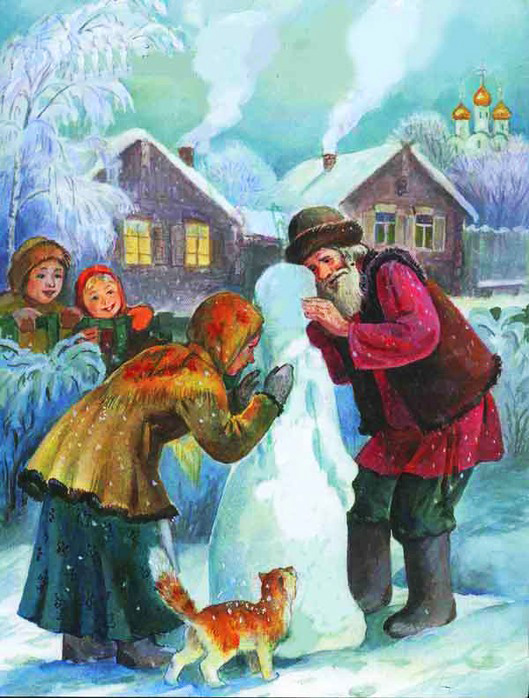 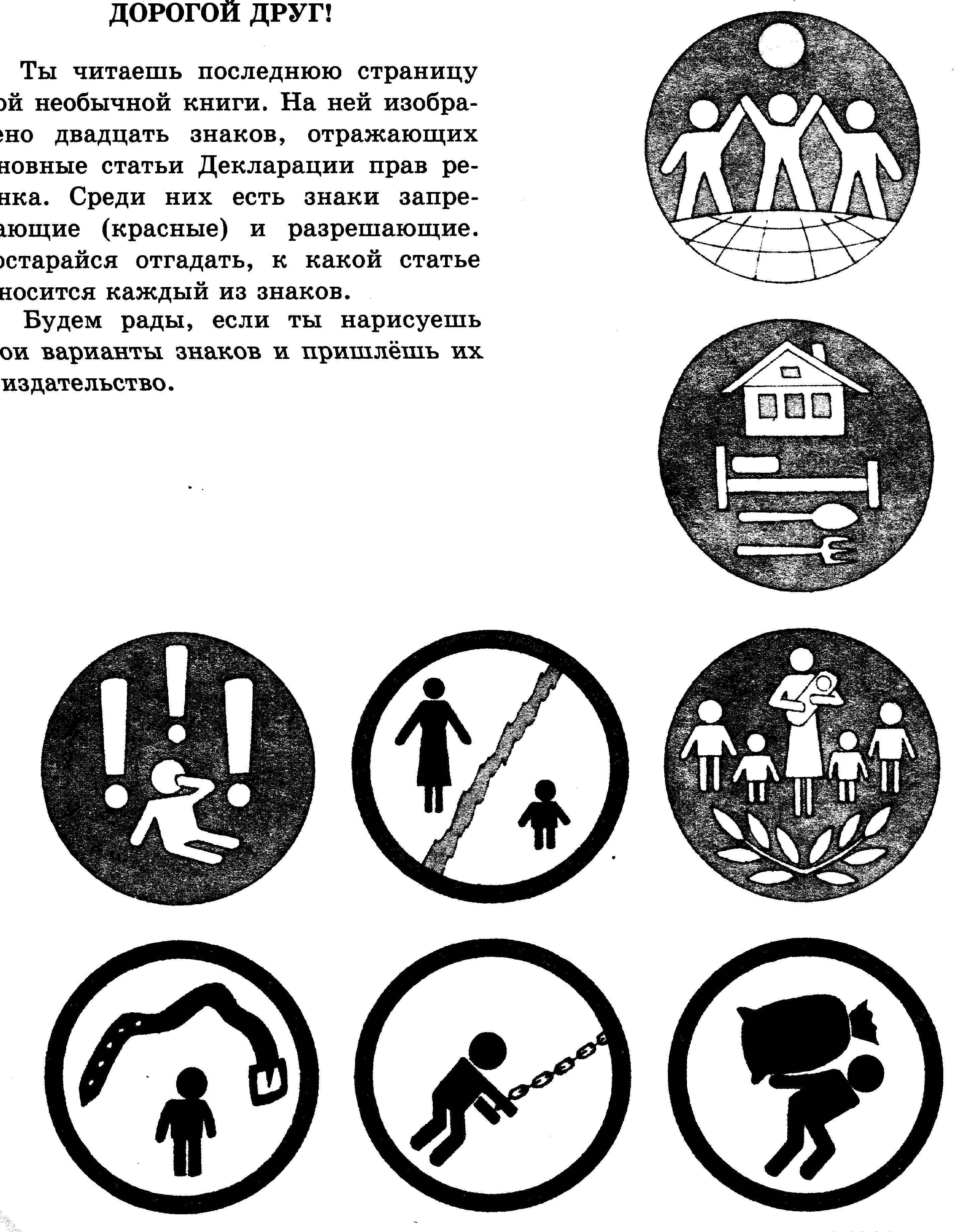 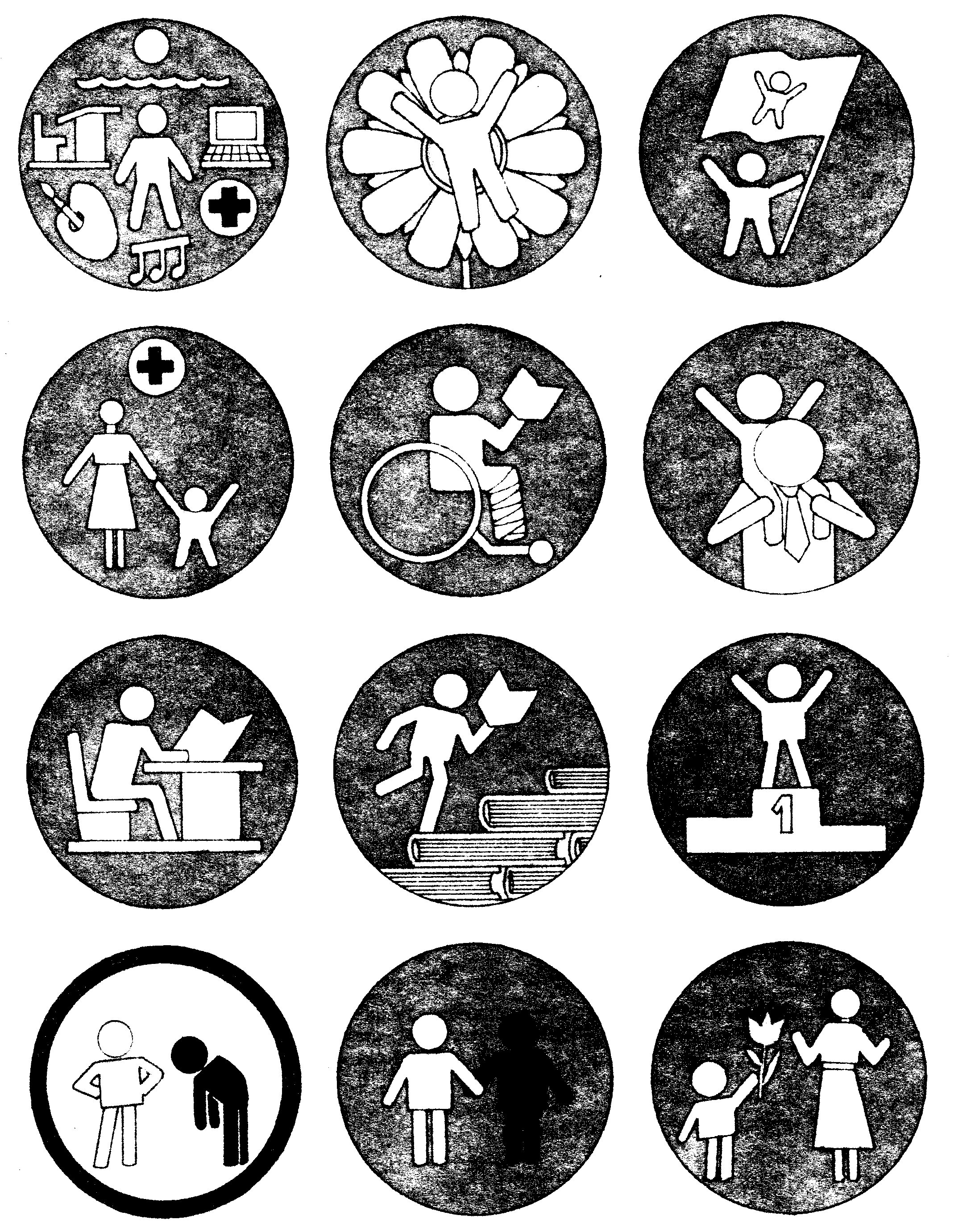 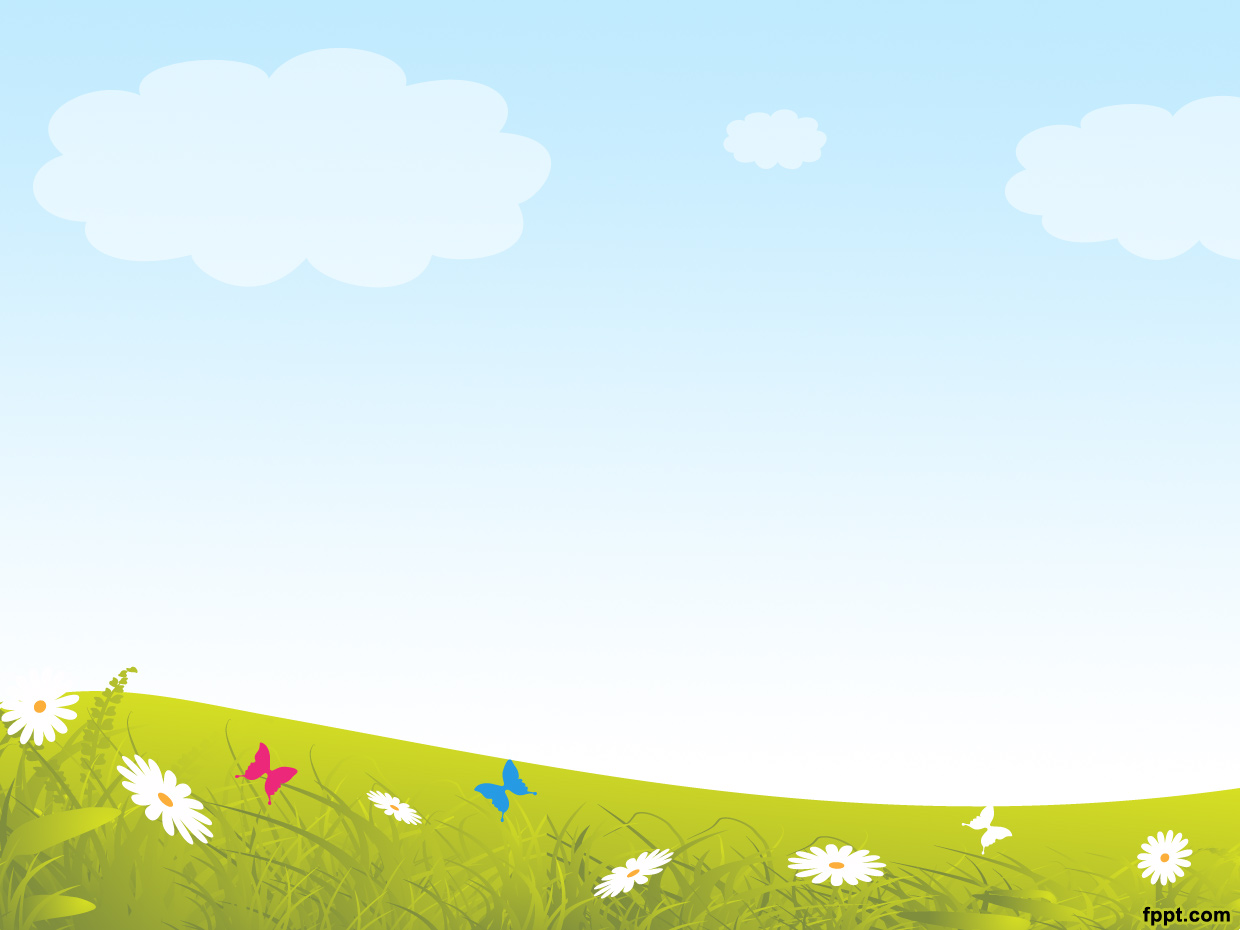 Право не разлучаться
 с родителями
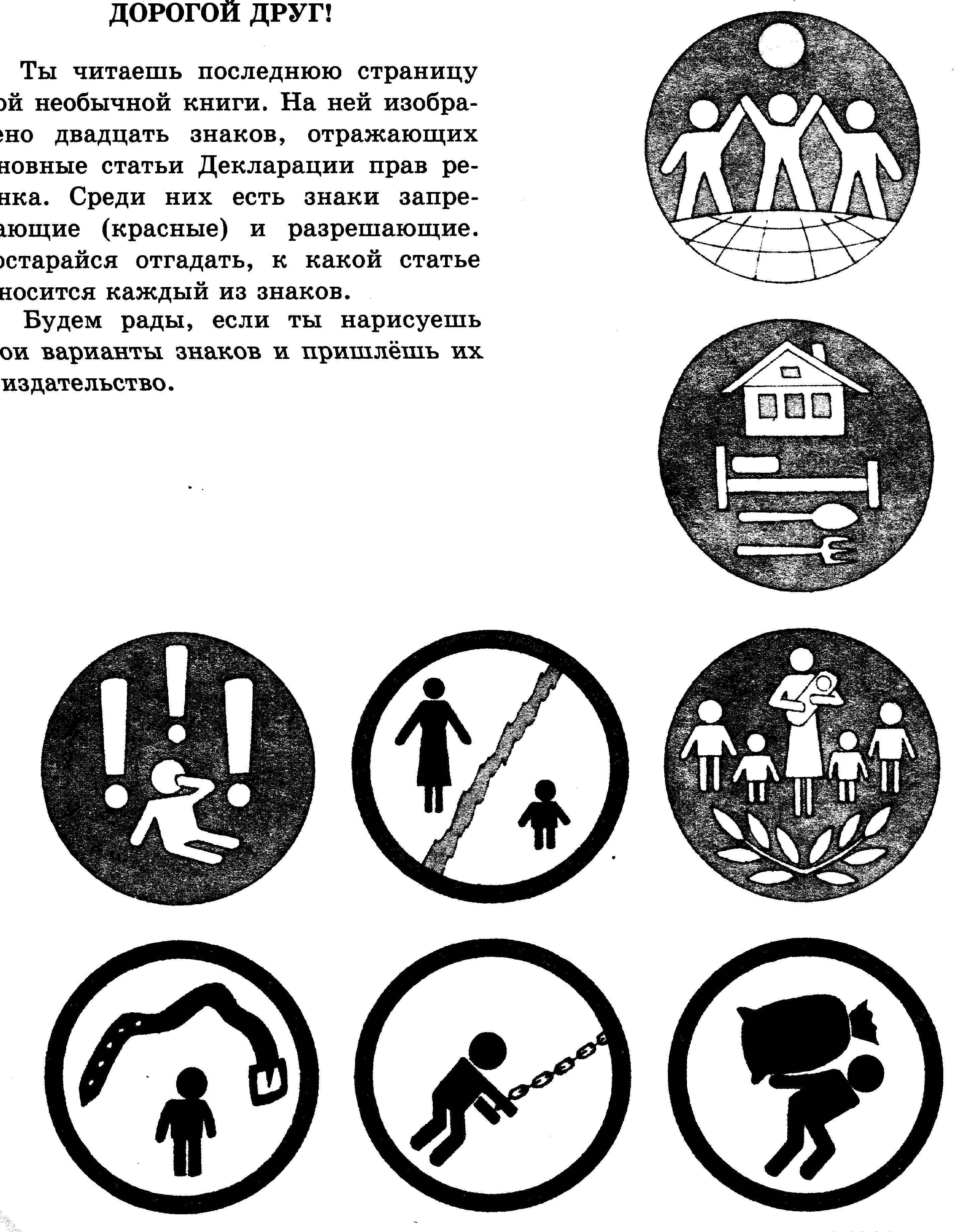 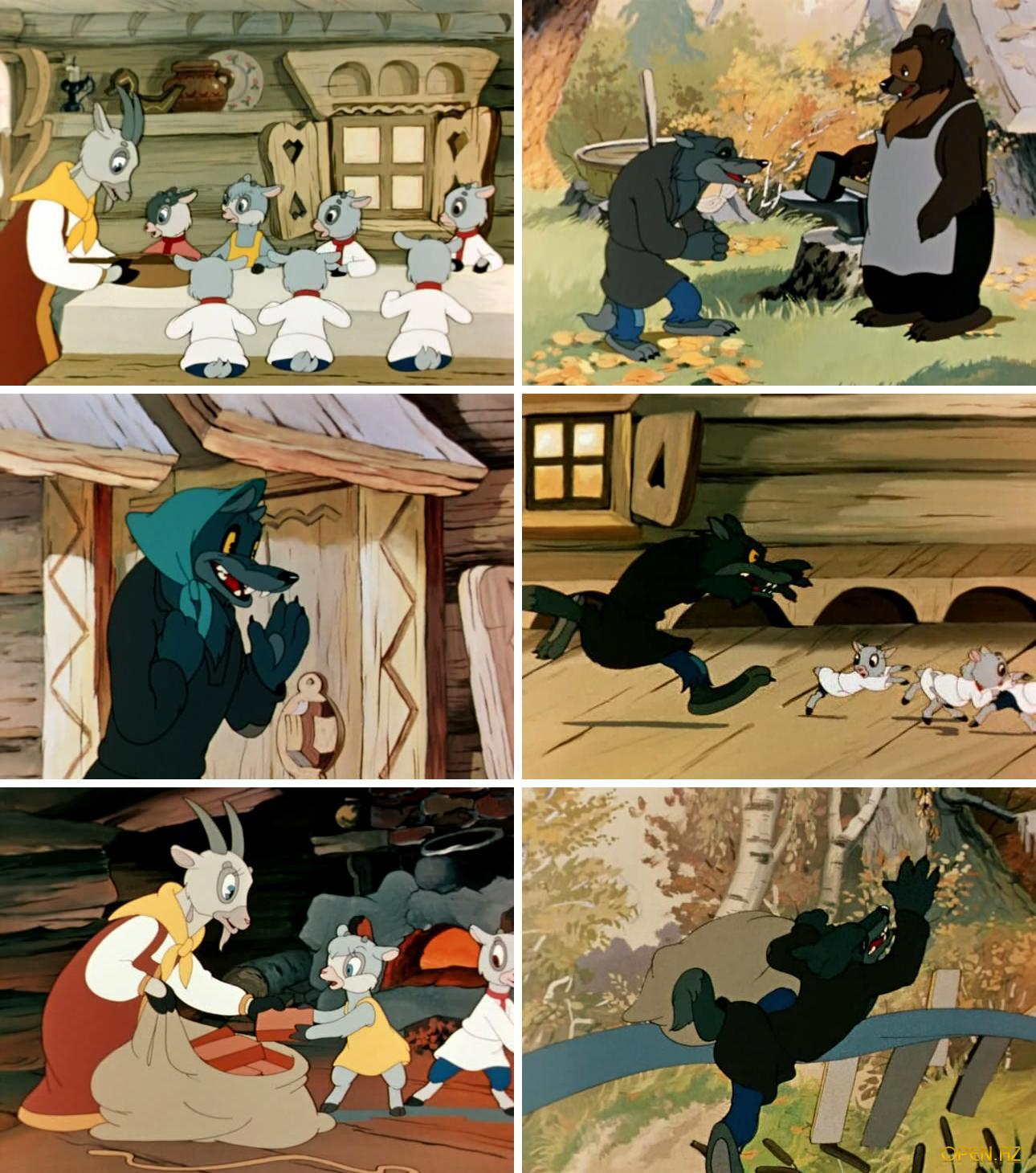 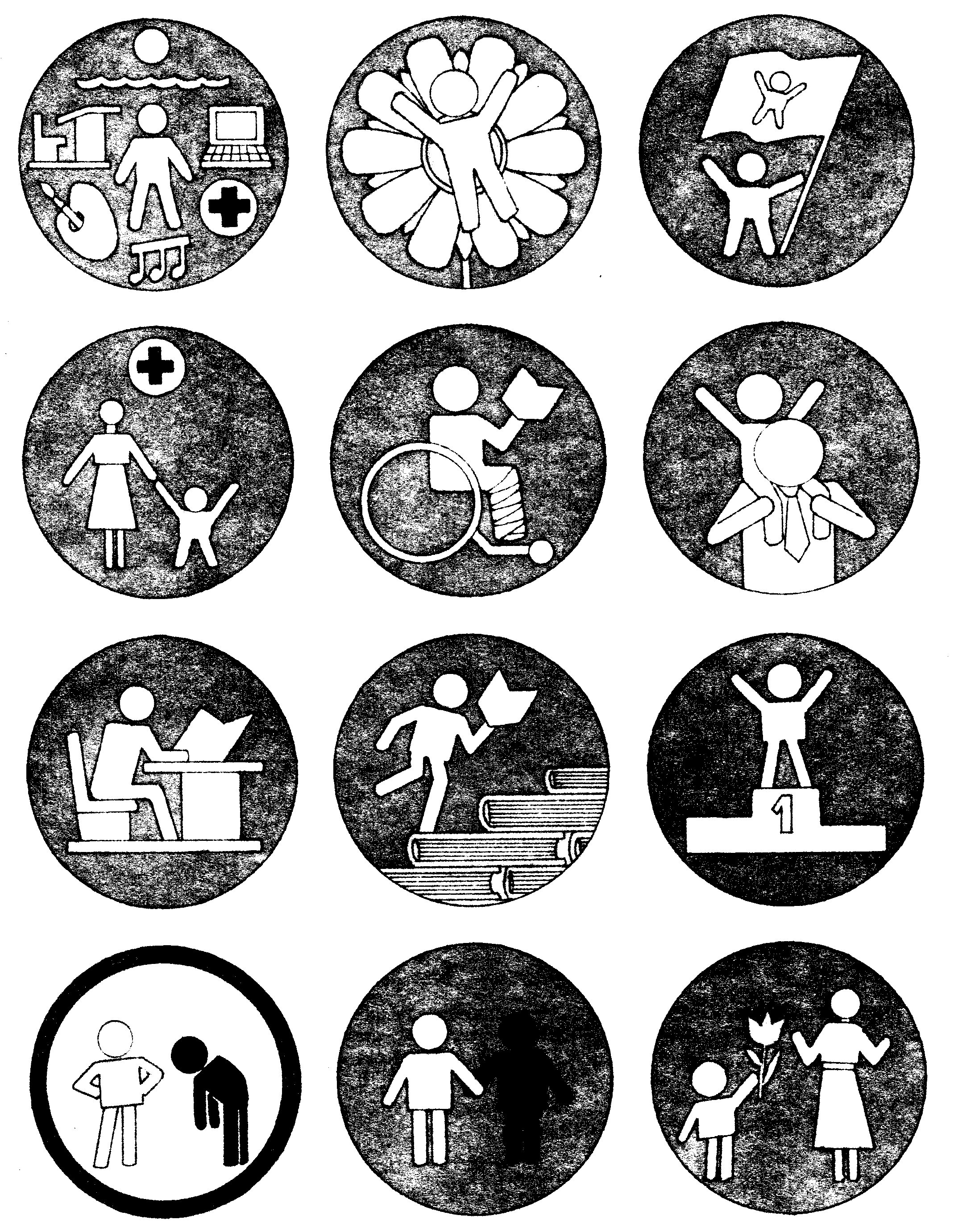 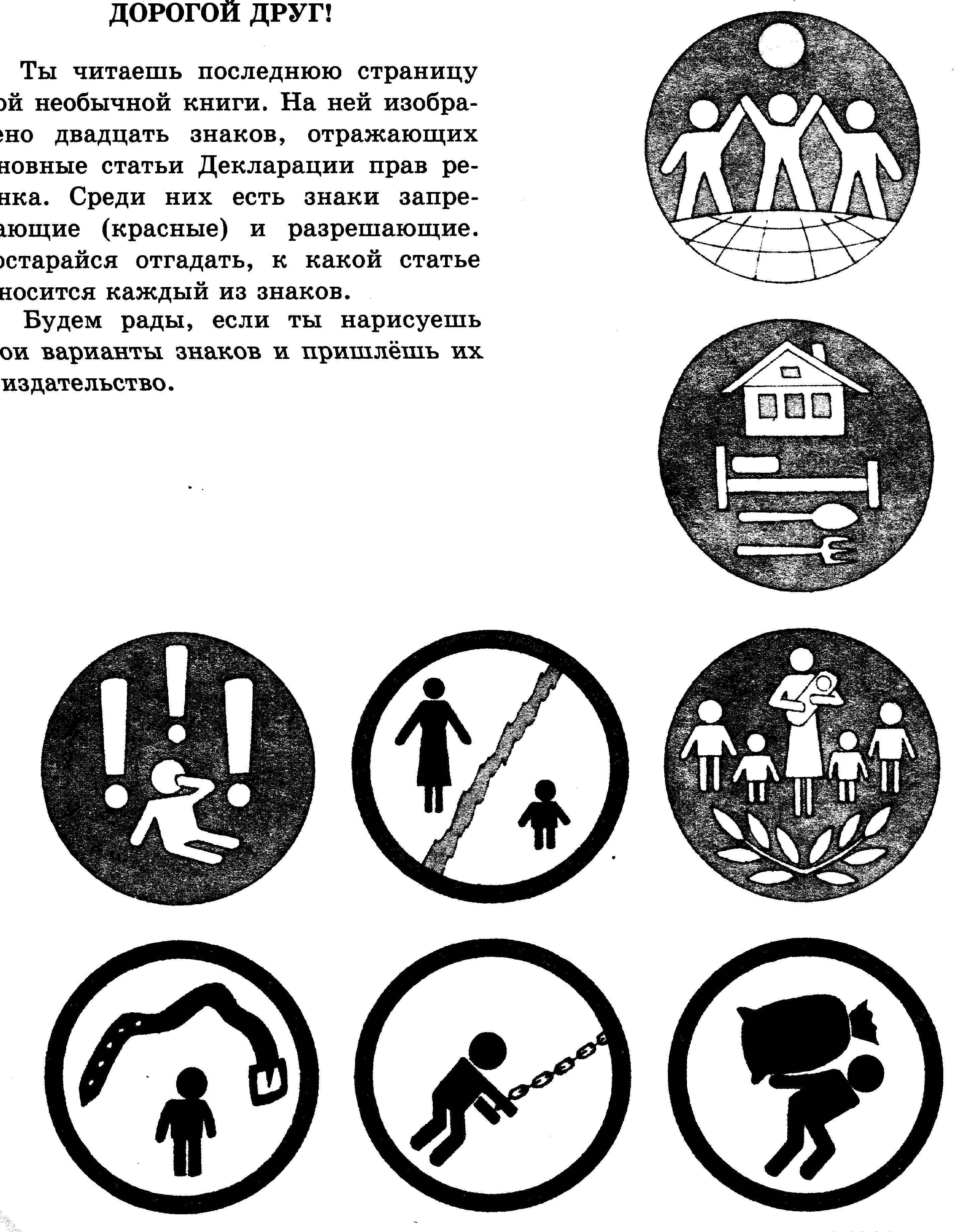 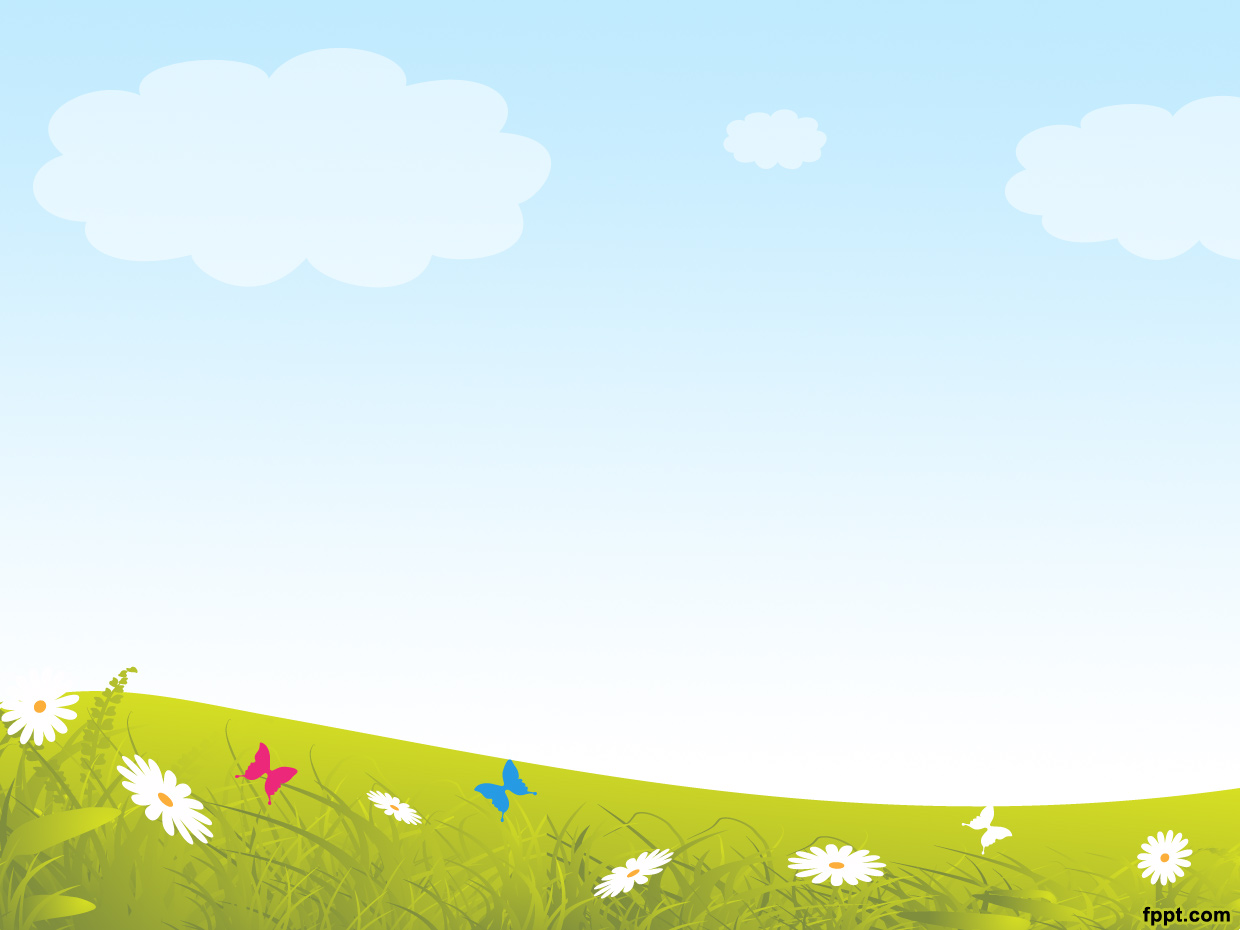 Право на образование
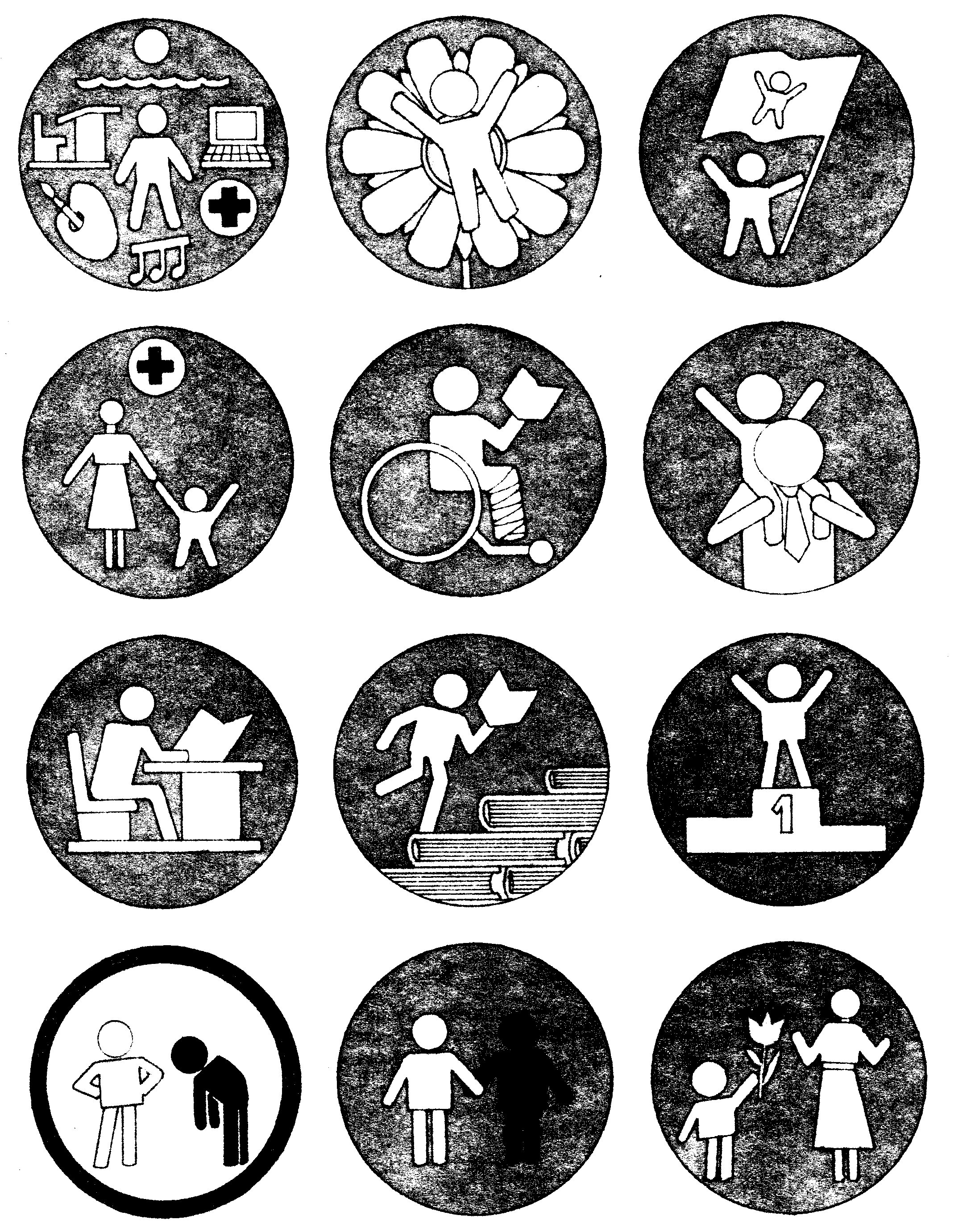 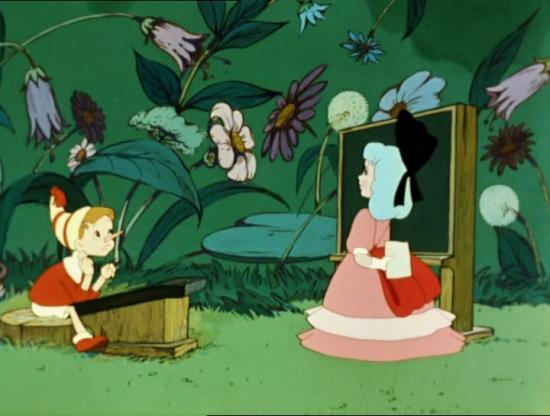 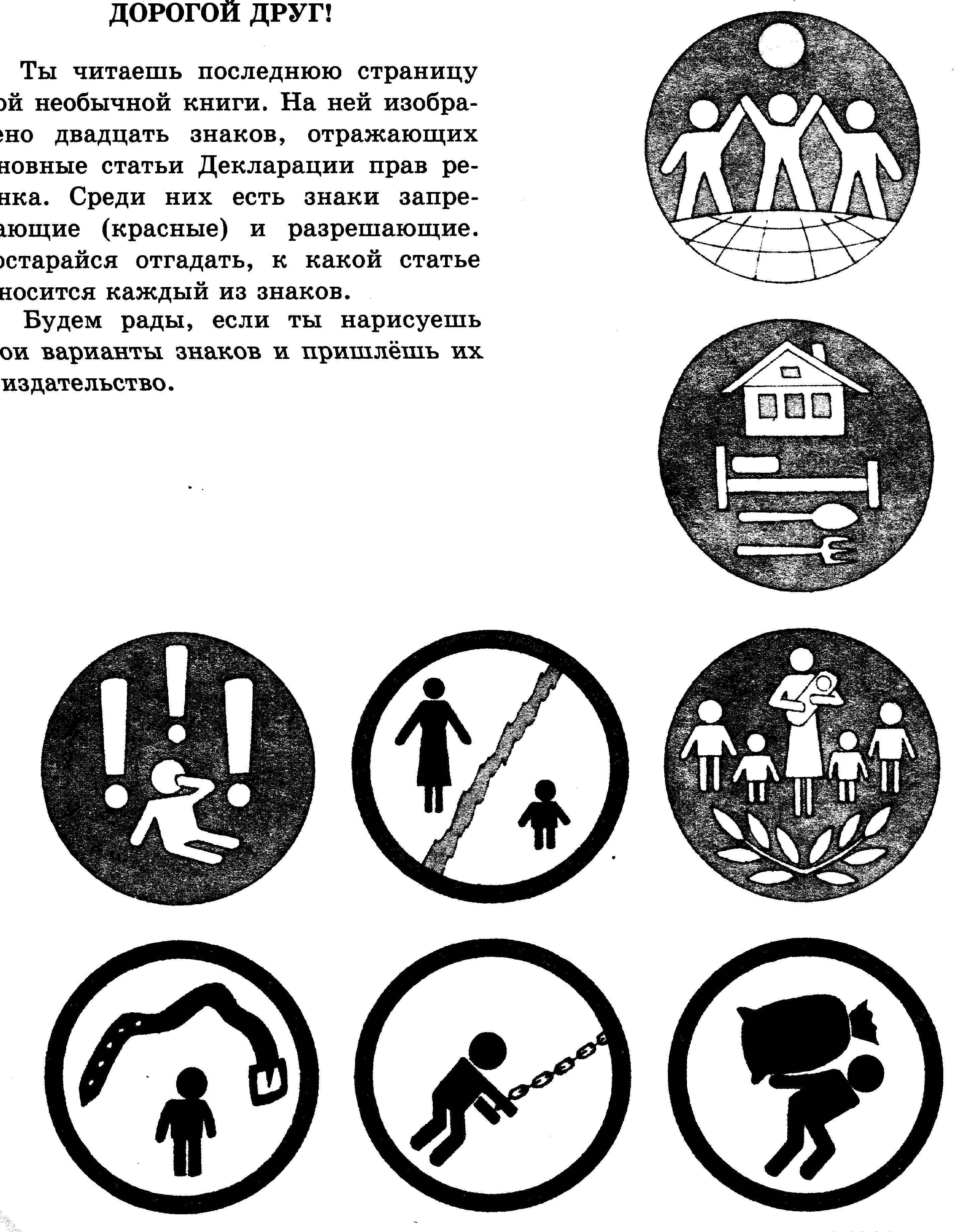 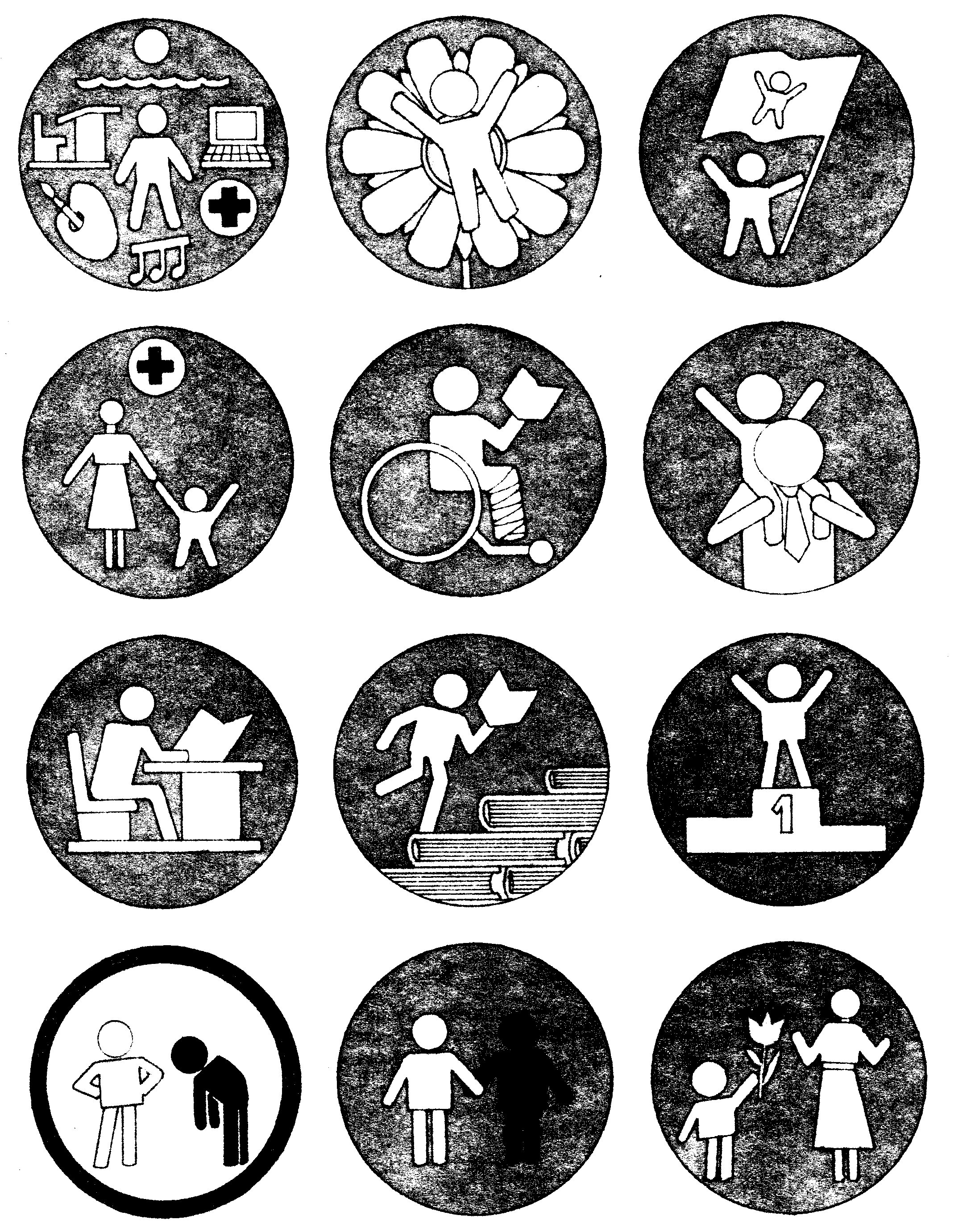 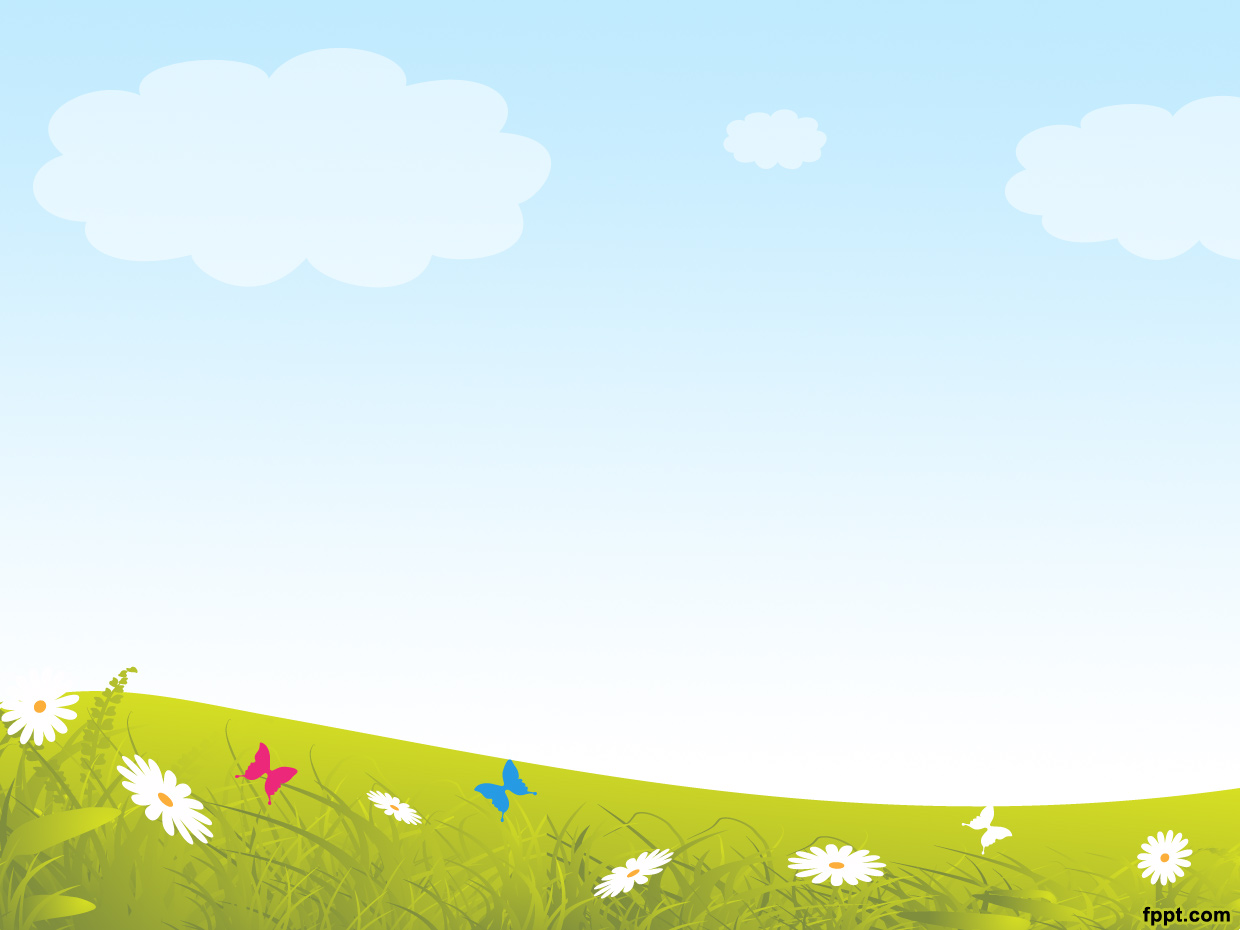 Право на медицинское обслуживание
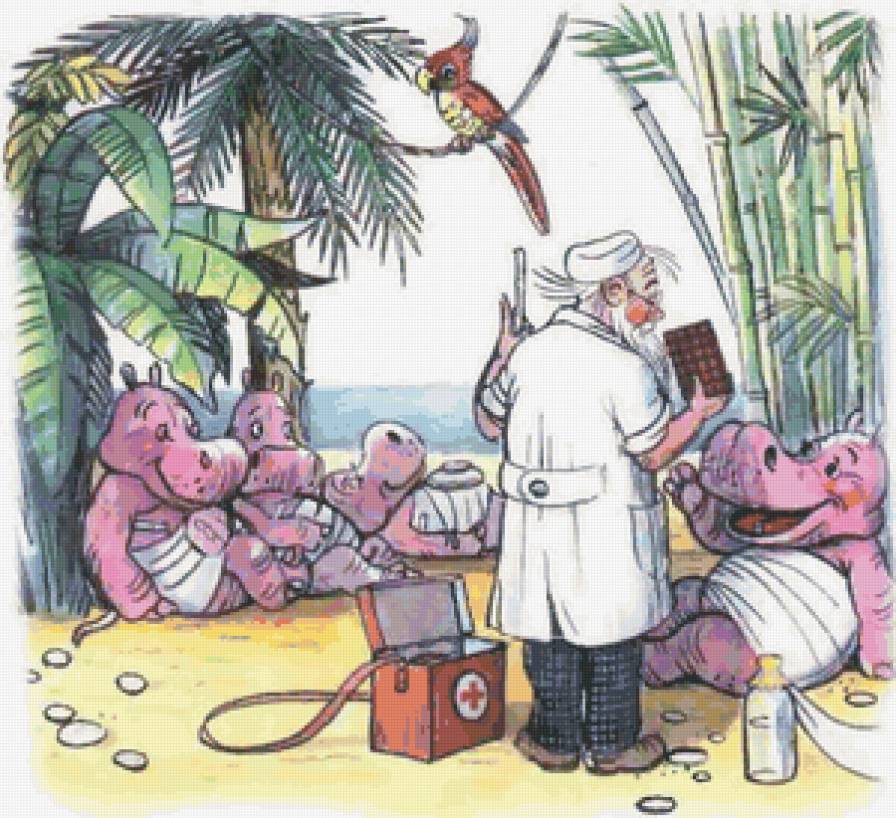 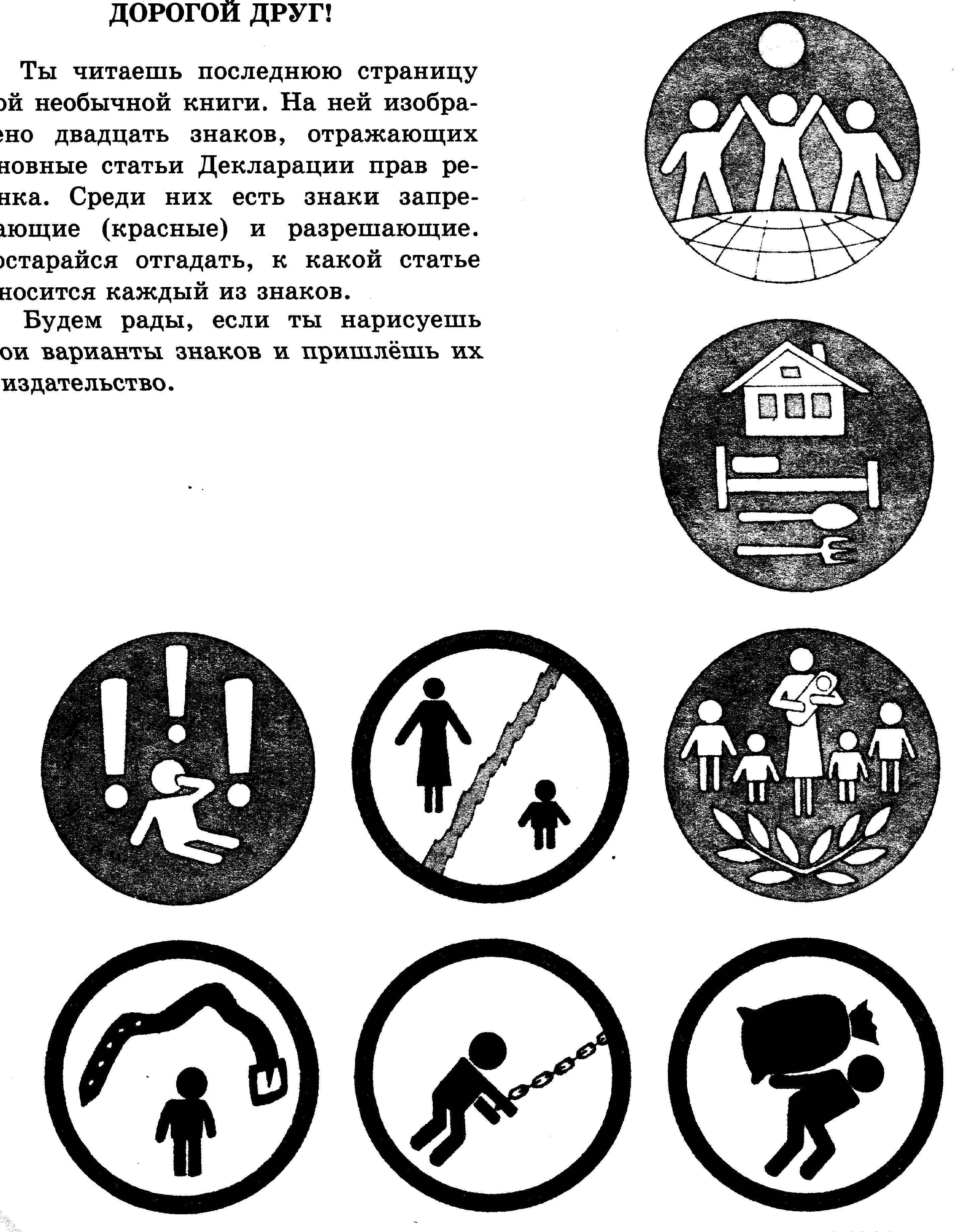 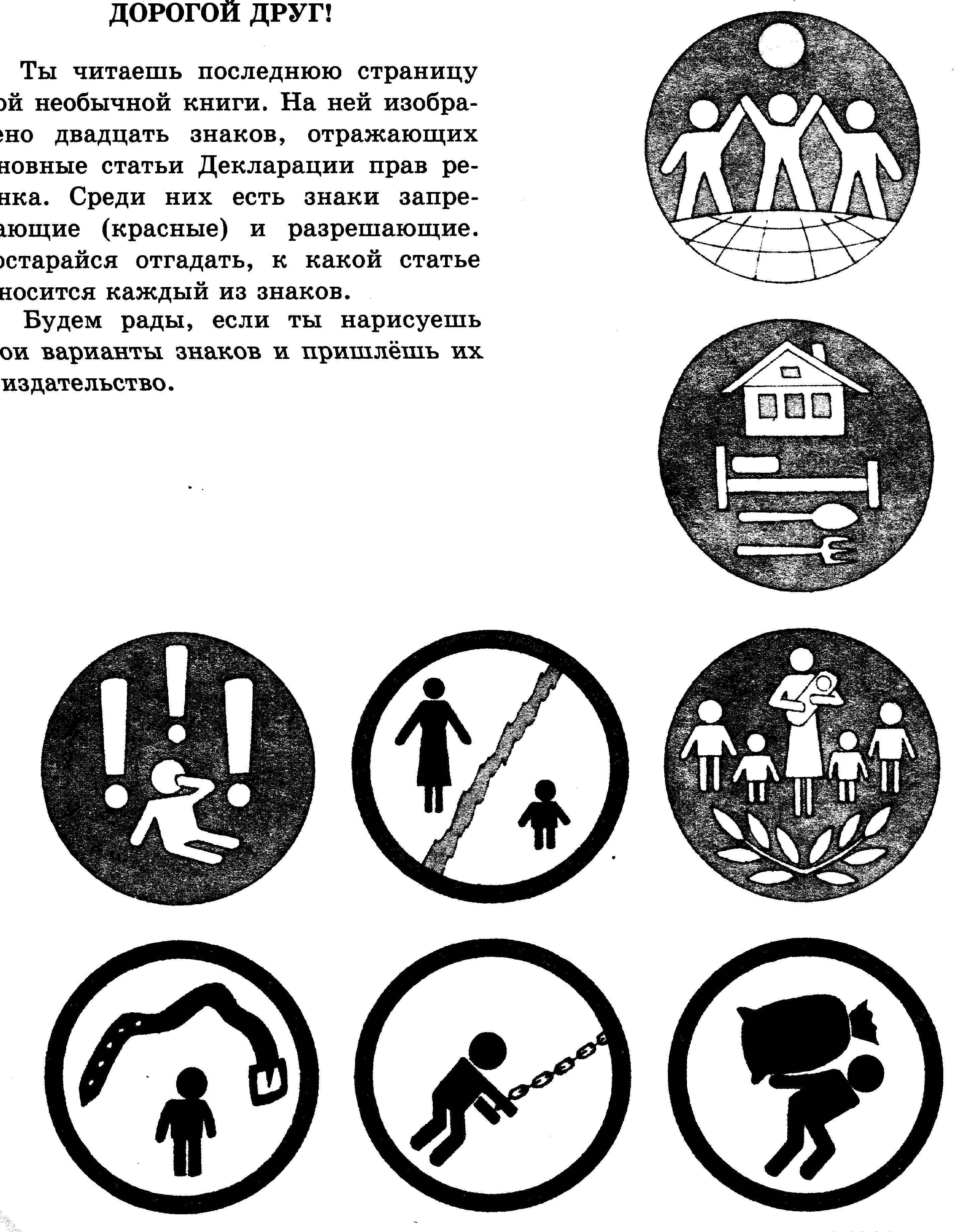 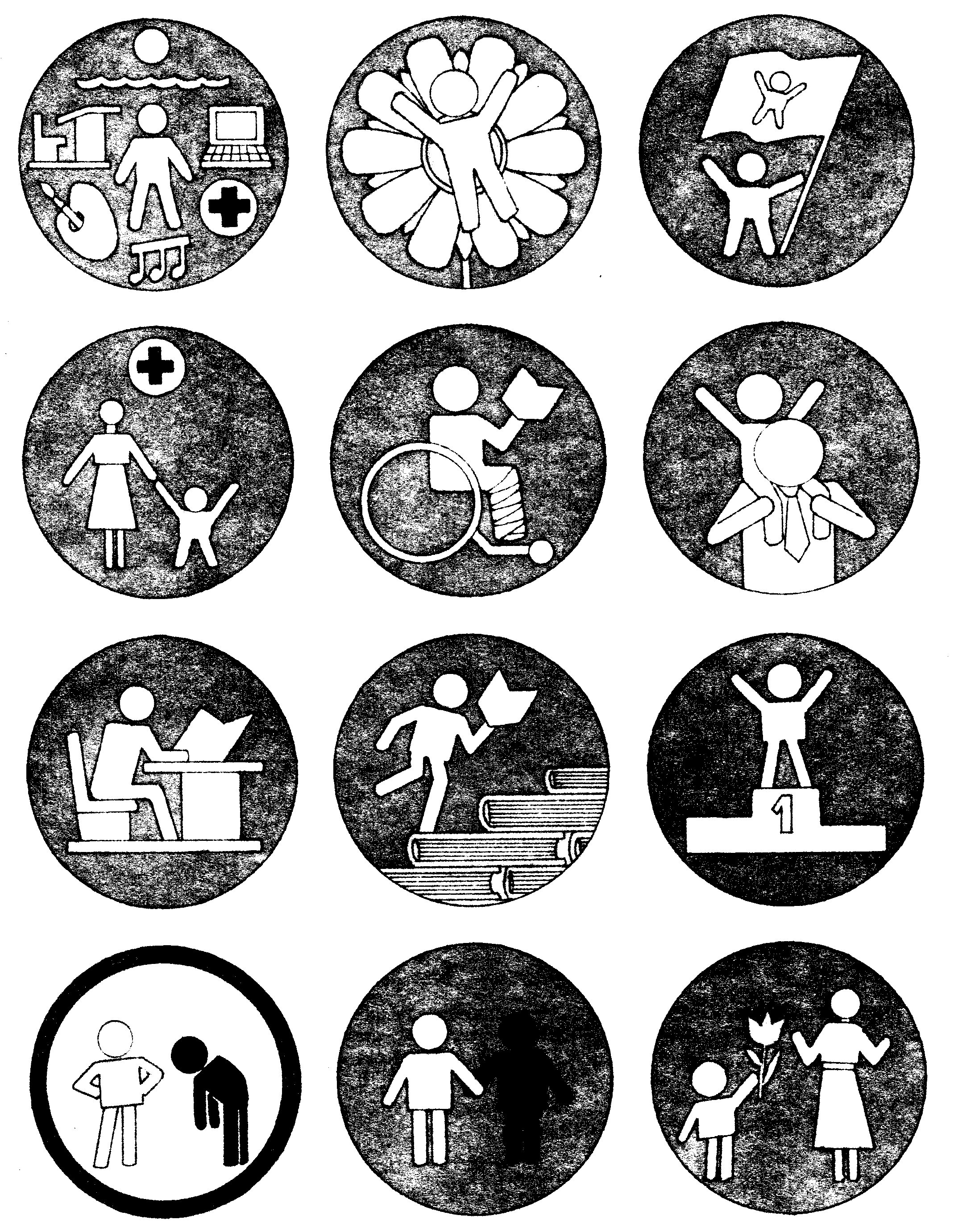 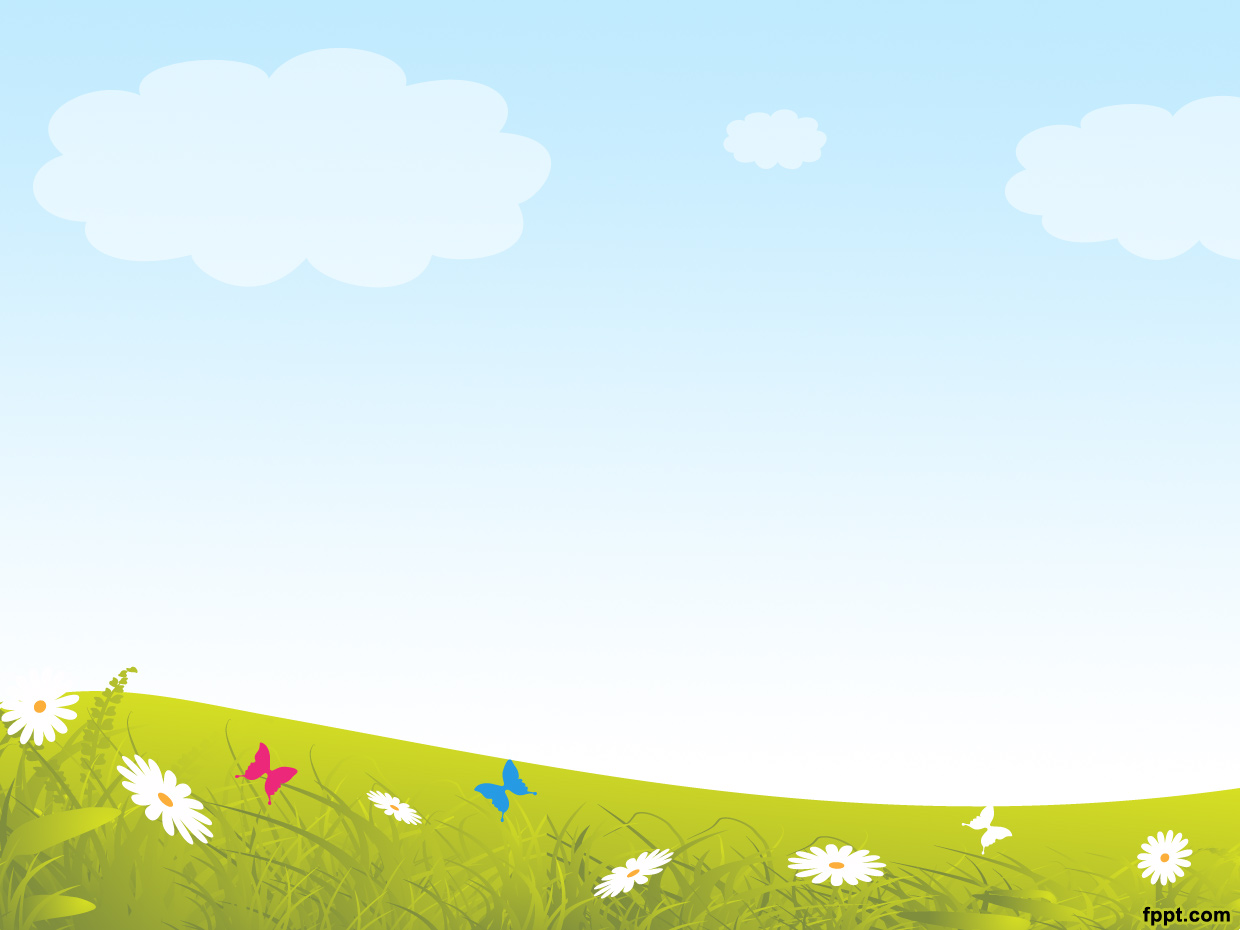 Право
 на неприкосновенность жилища
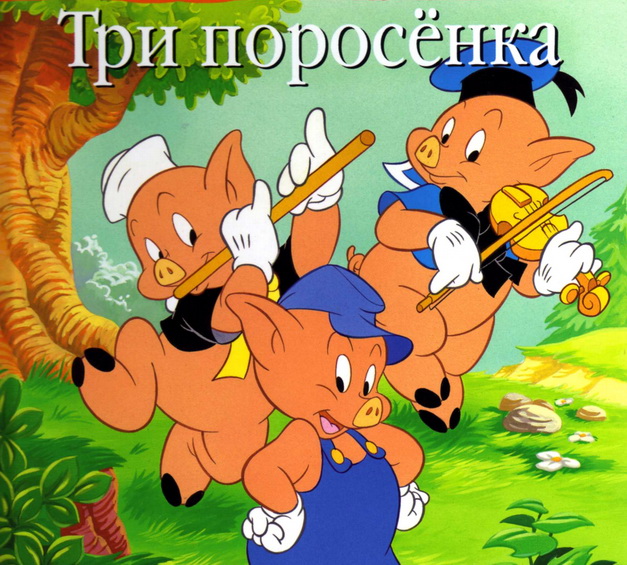 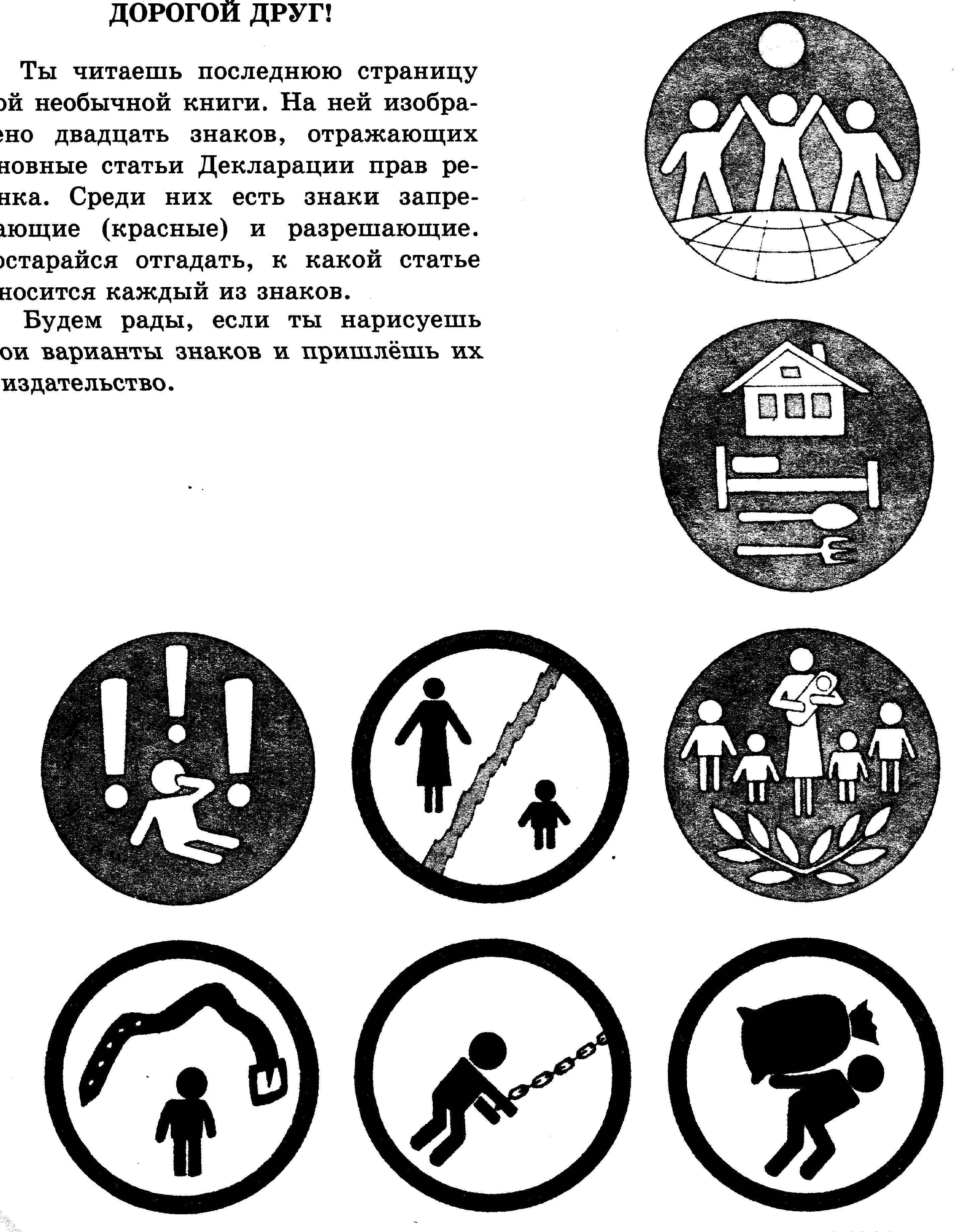 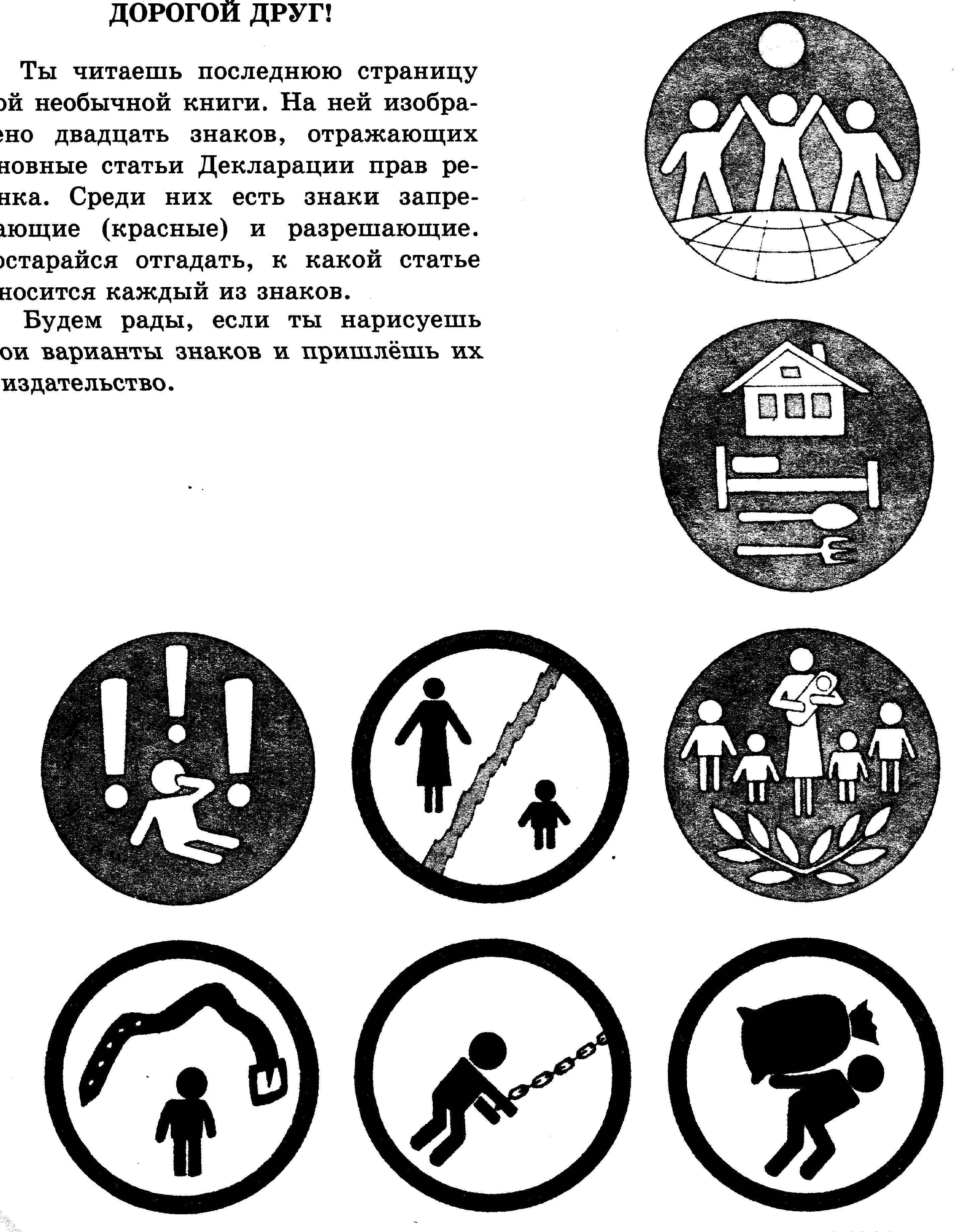 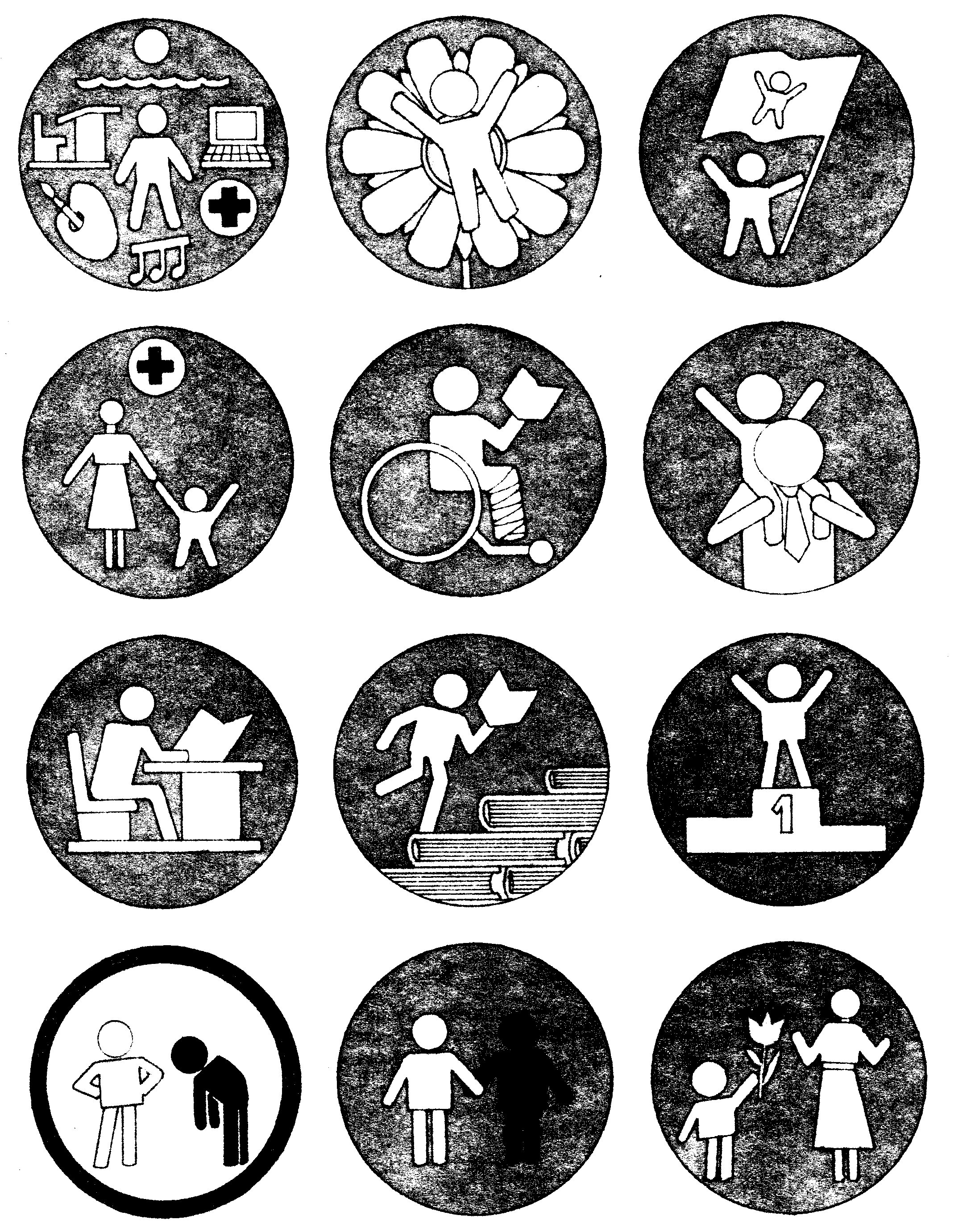 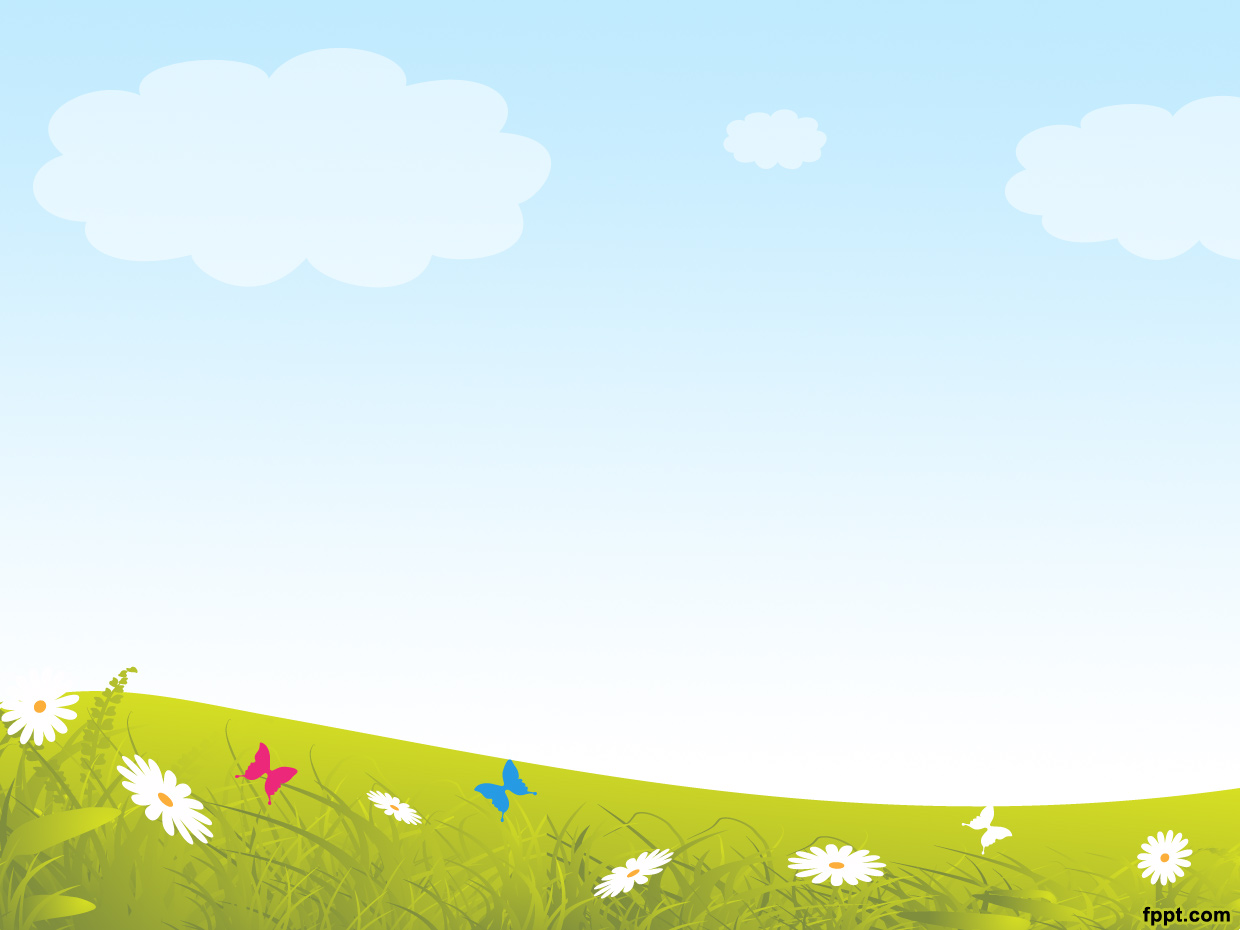 Право на защиту 
от  тяжелого труда
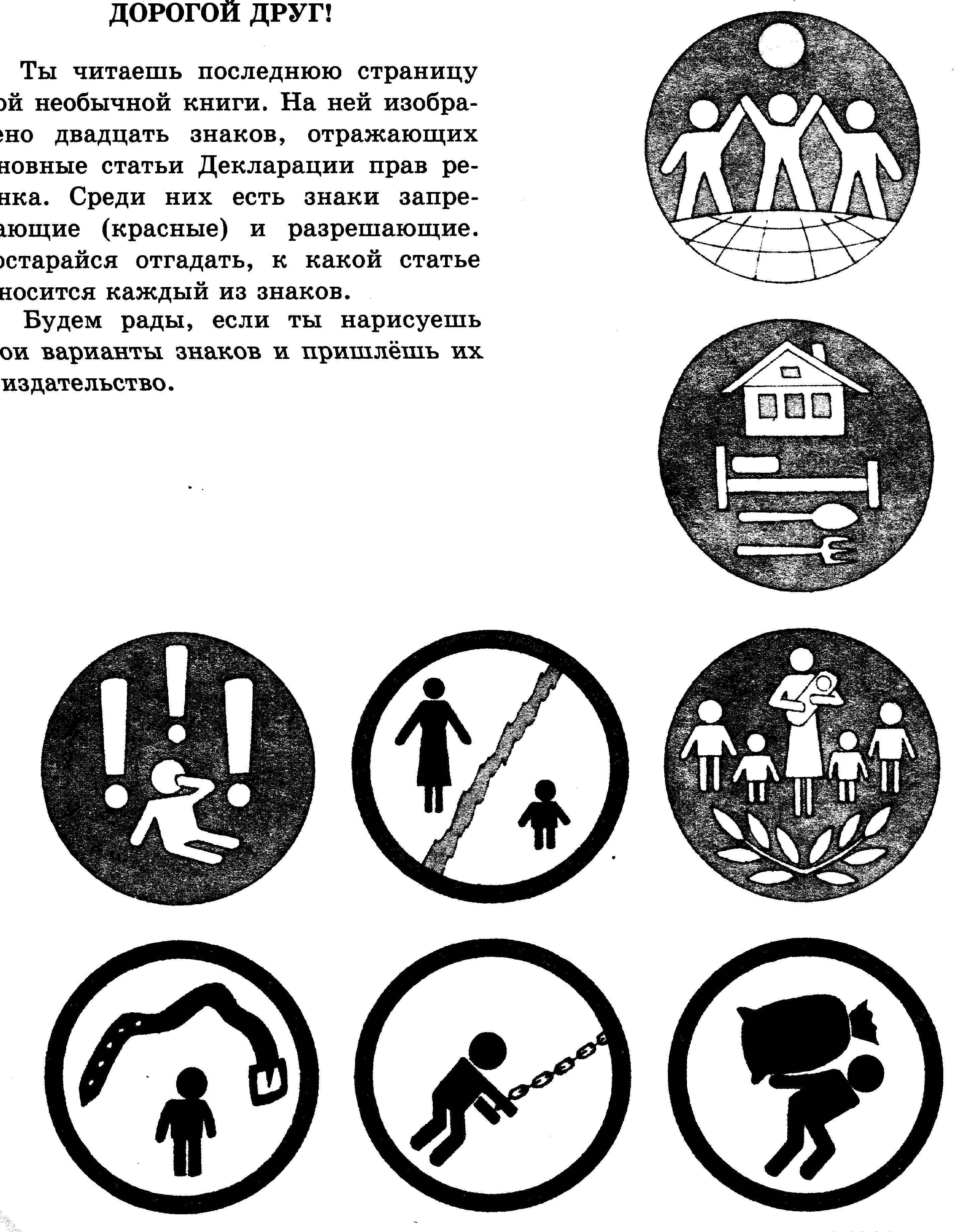 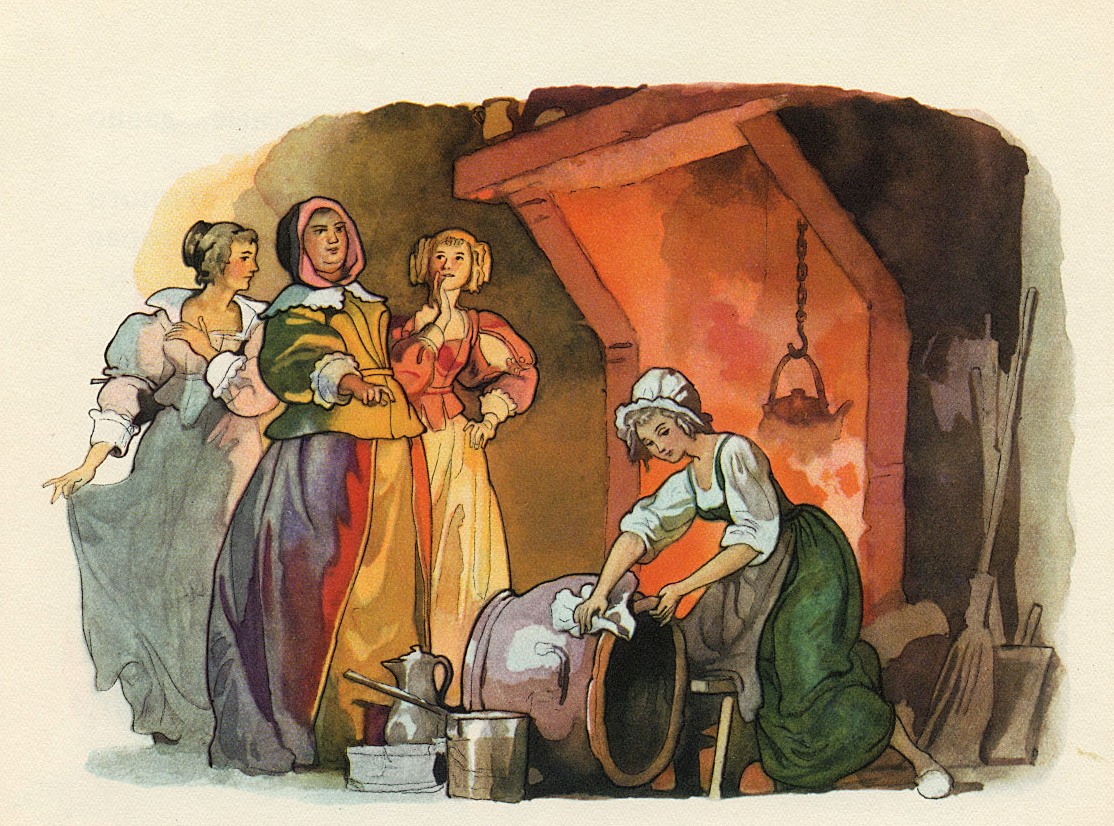 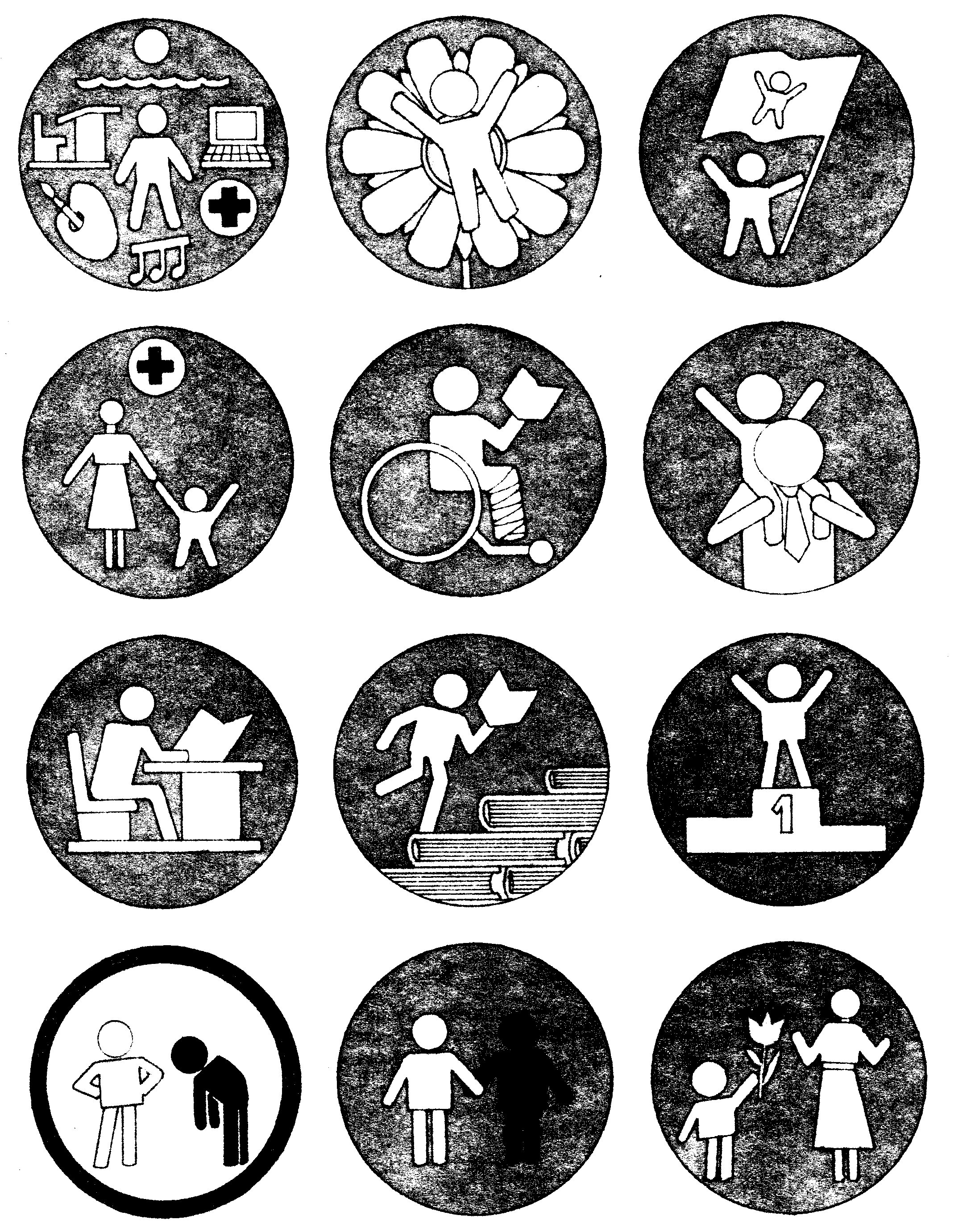 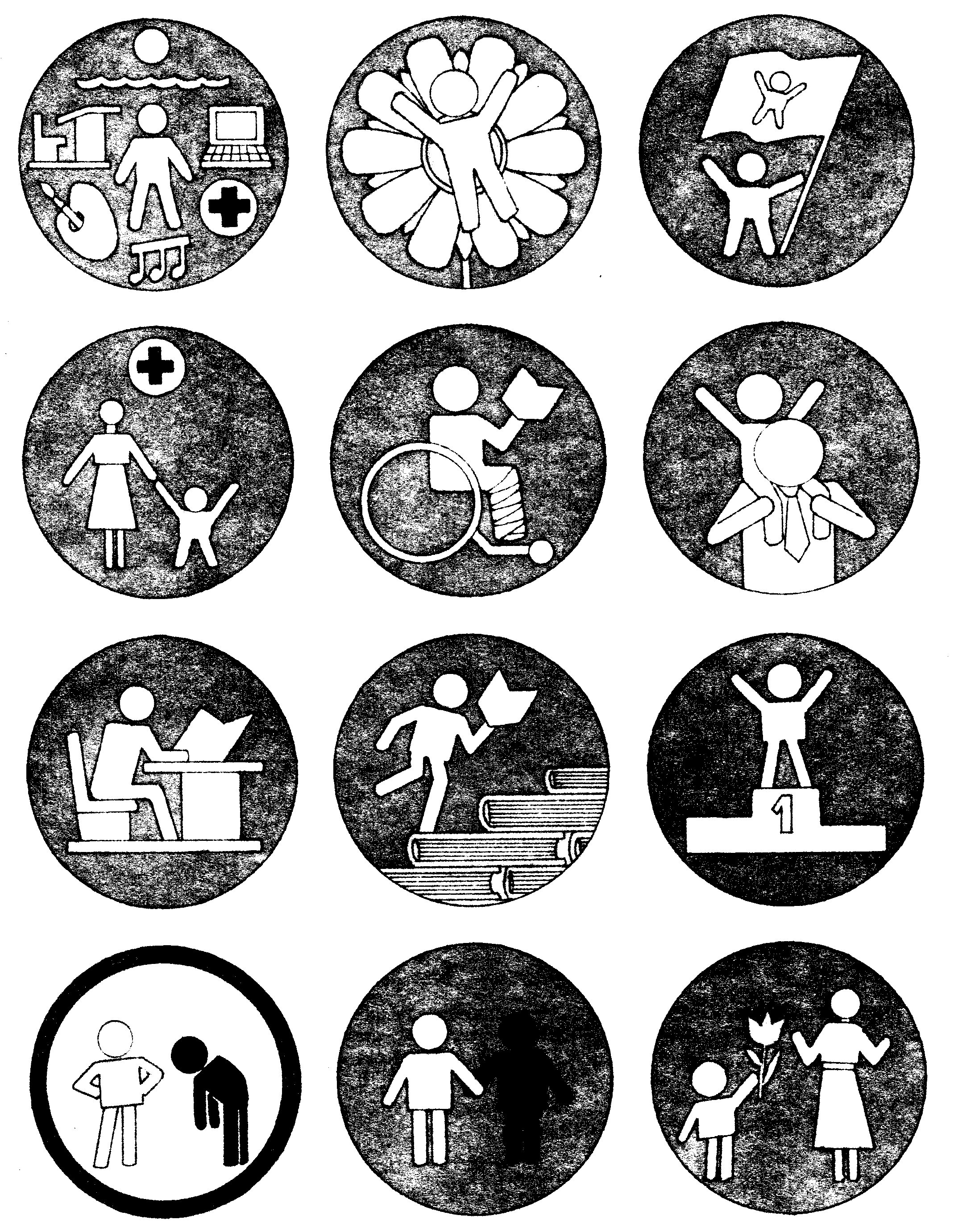 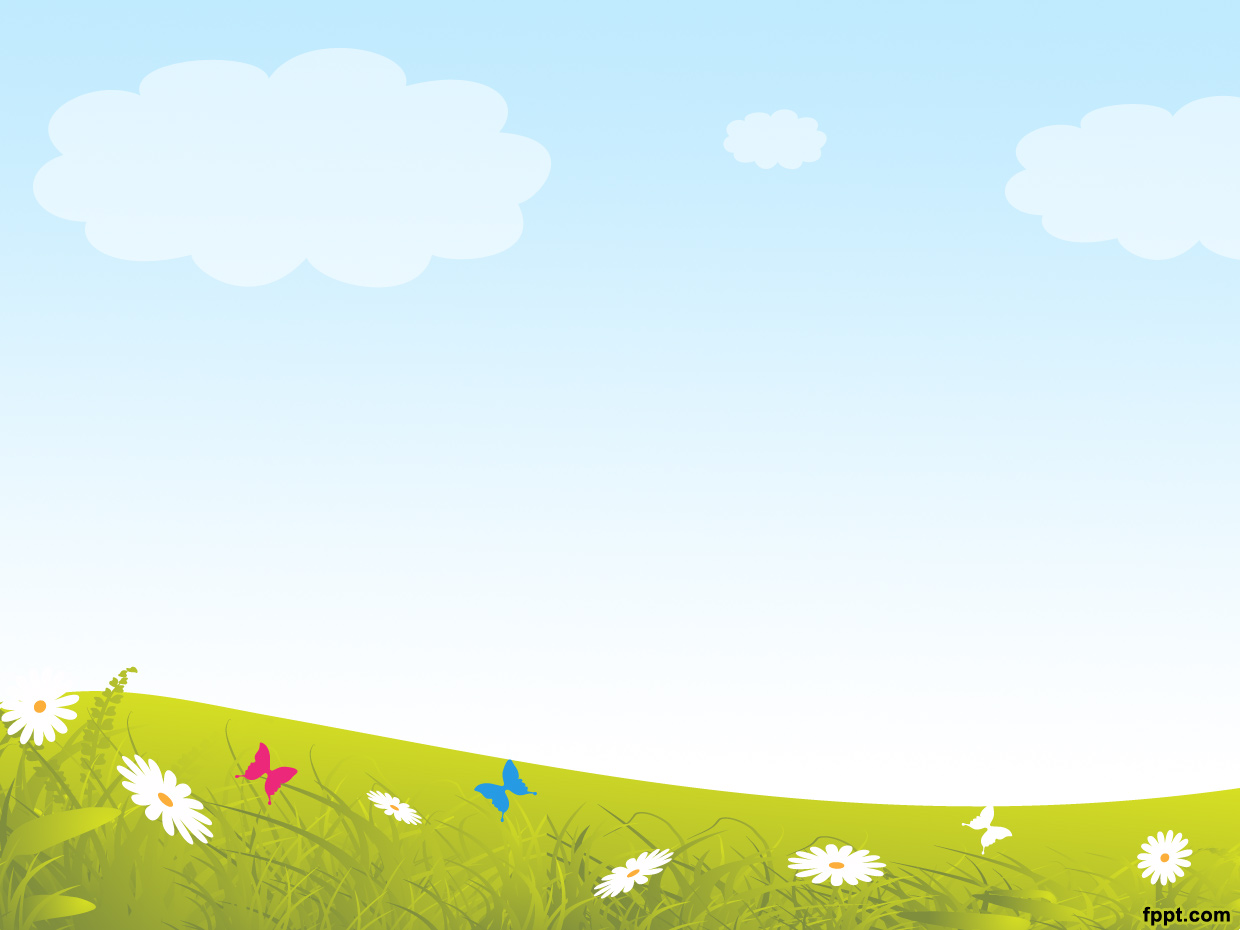 Я ребенок,
я  имею
 право!
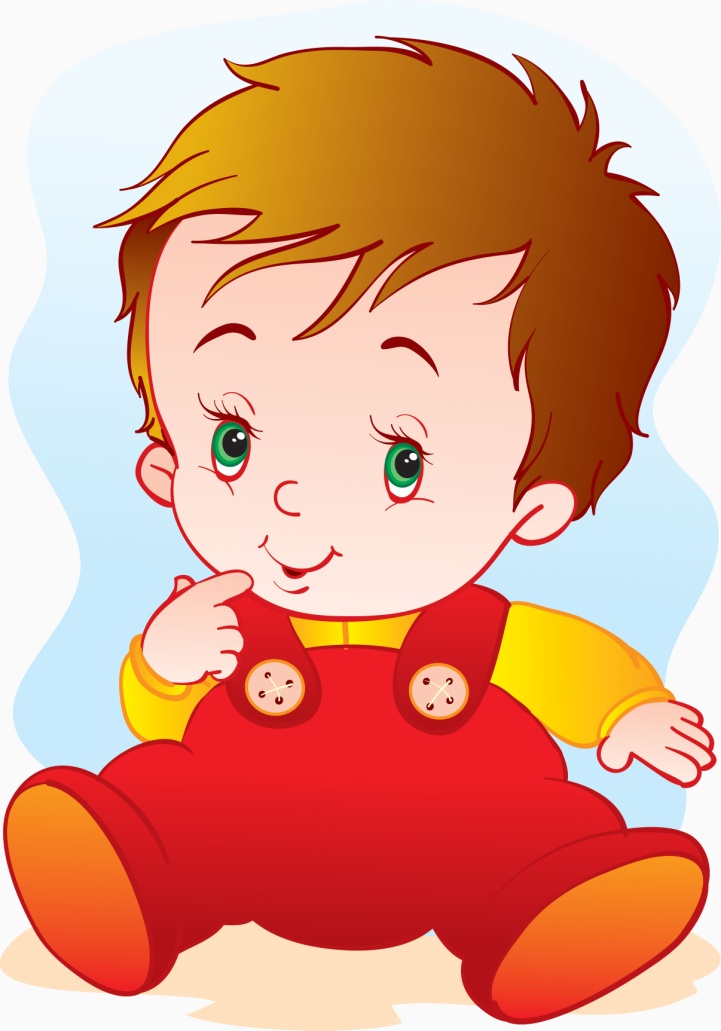